Knowing a Good HOG Filter When You See It:Efficient Selection of Filters for Detection Ejaz Ahmed1, Gregory Shakhnarovich2, and Subhransu Maji31 University of Maryland, College Park2 Toyota Technological Institute at Chicago3 University of Massachusetts, Amherst
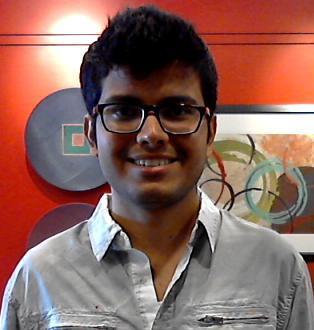 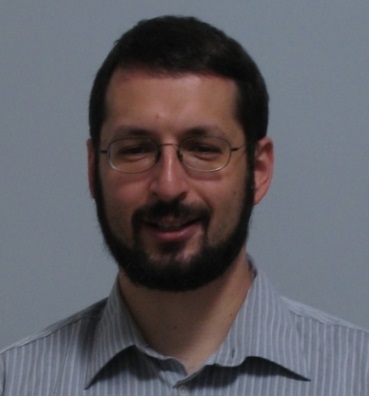 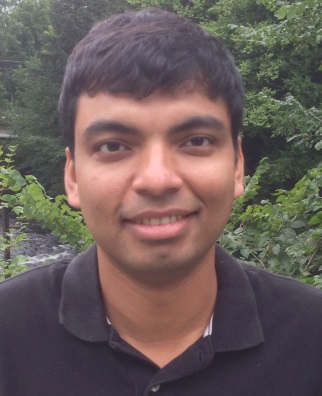 Visual Category as Collection of filters
Poselets
Mid Level Discriminative Patches
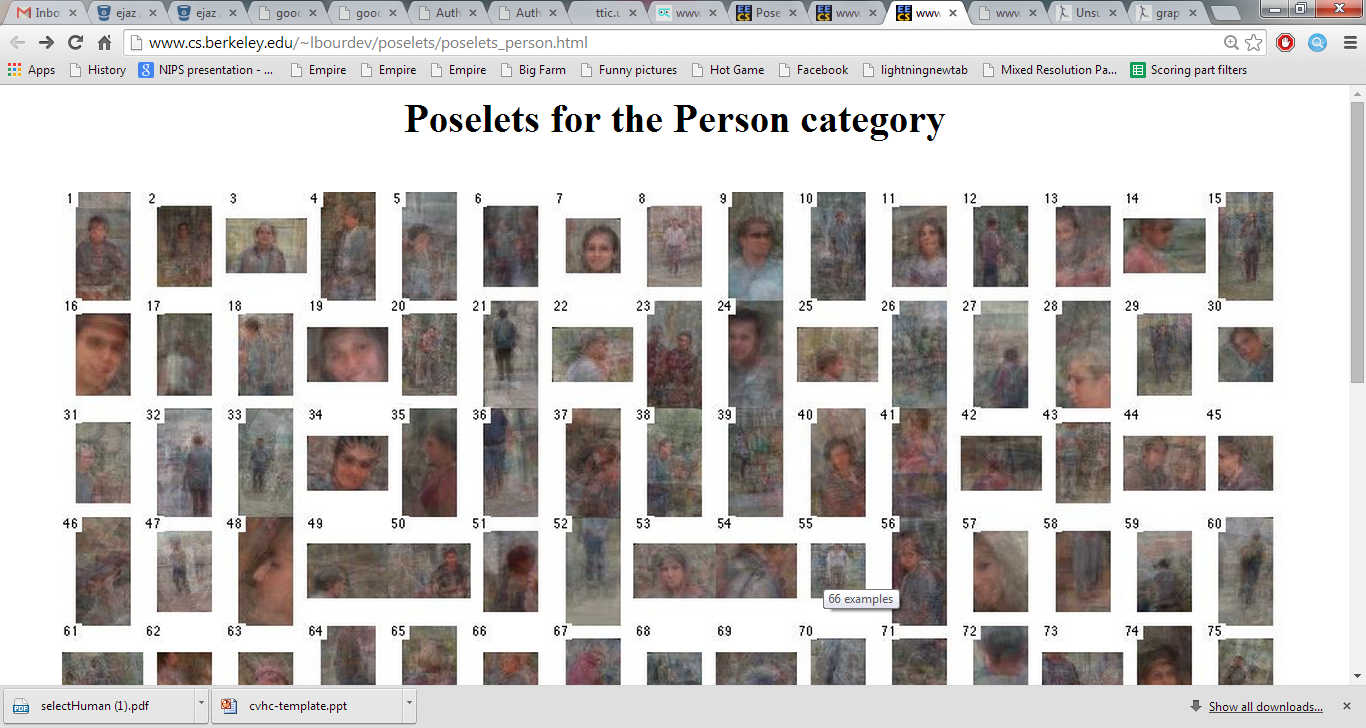 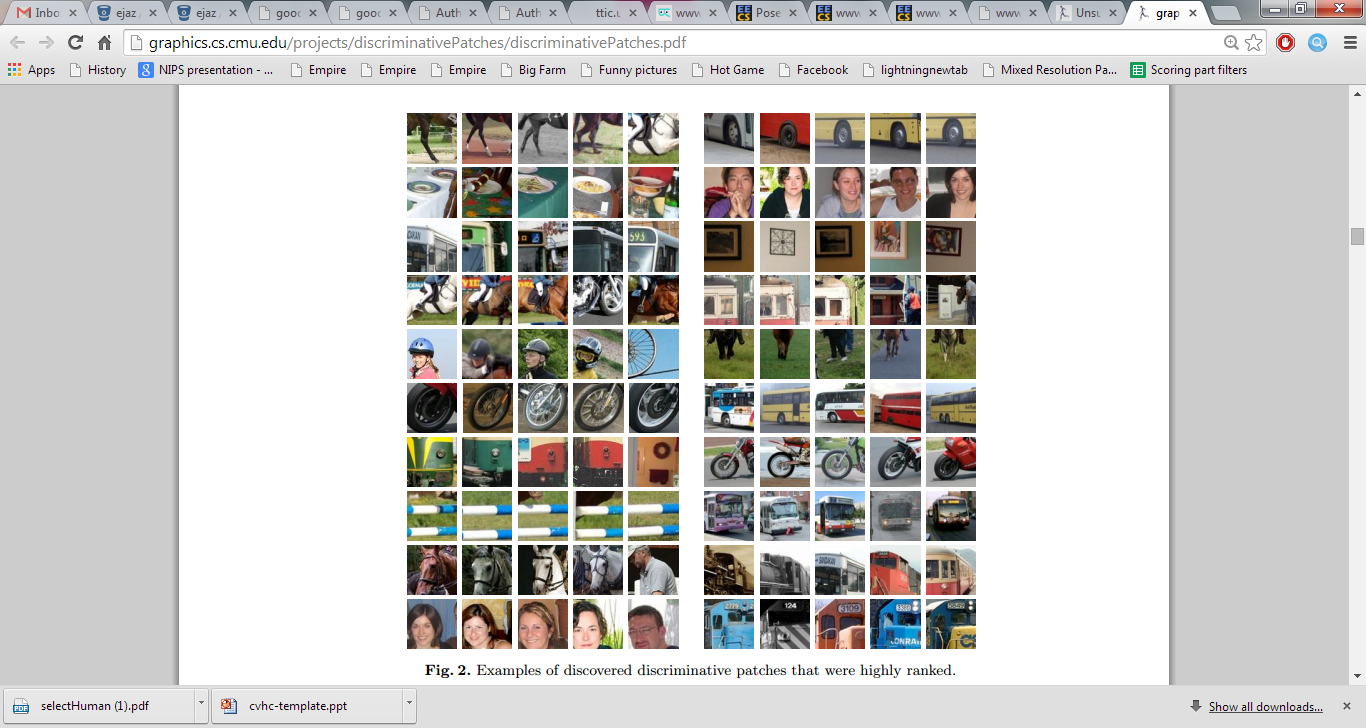 Exemplar SVMs
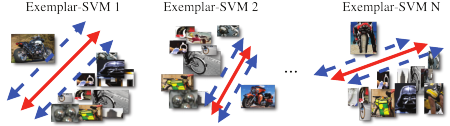 [Speaker Notes: A common way to represent diverse categories is to represent them as mixture of models
These models can be part based, for example in Poselets and DPM
Or can be defined globally, for example in ESVM
How these components are defined and discovered varies over different methods
Our focus on a common architecture, which has two major steps
candidate generation step 
candidate selection step]
Candidate Generation
Generation of a large pool of filters.
Candidate Generation
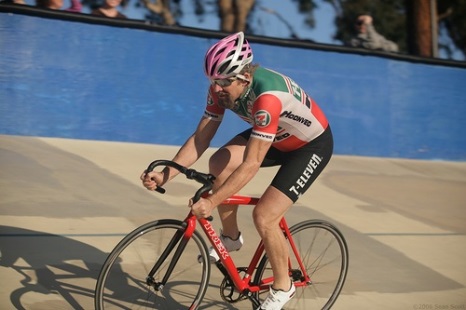 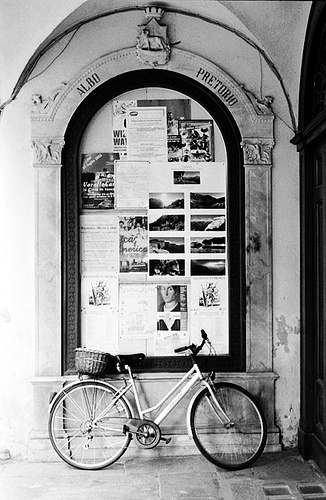 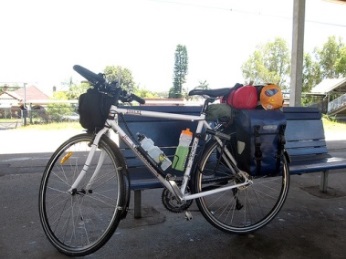 Pool of Filters
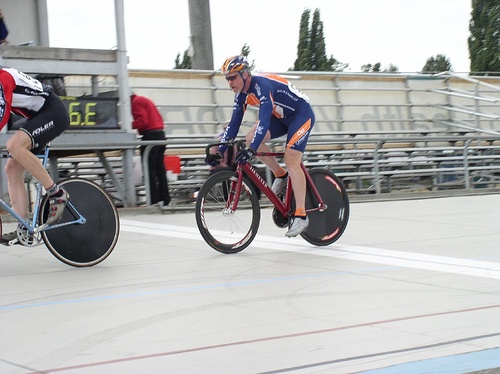 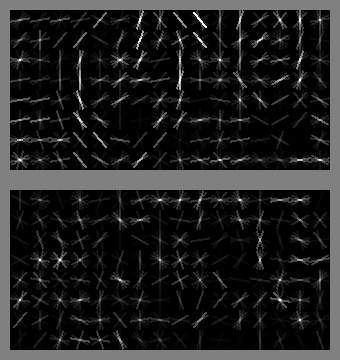 Filters are generated using positives and negatives examples.
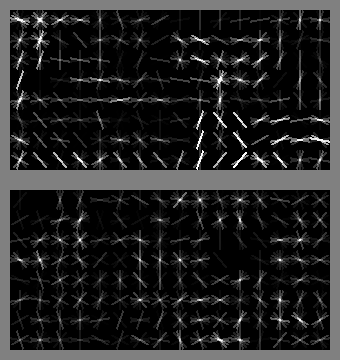 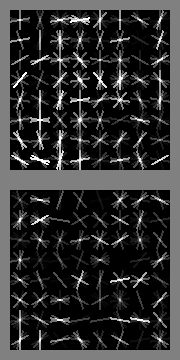 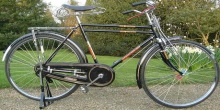 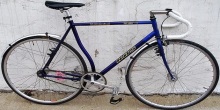 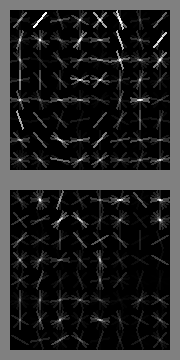 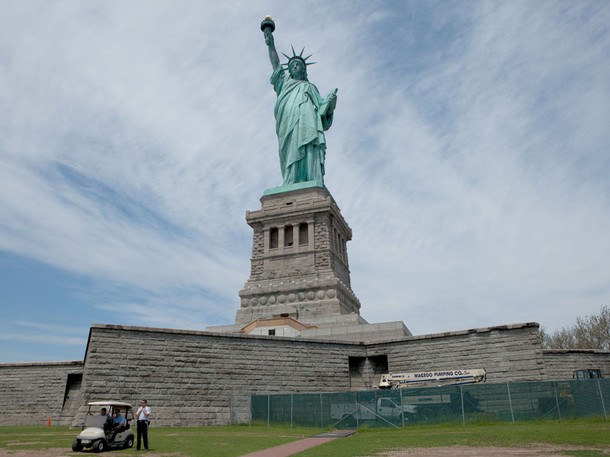 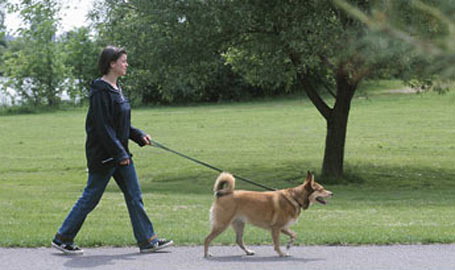 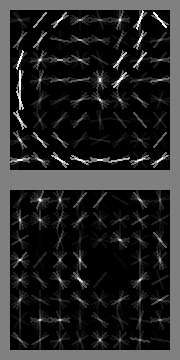 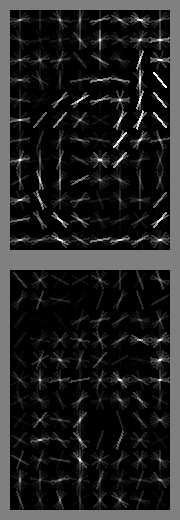 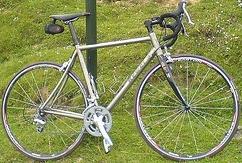 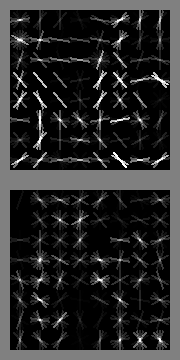 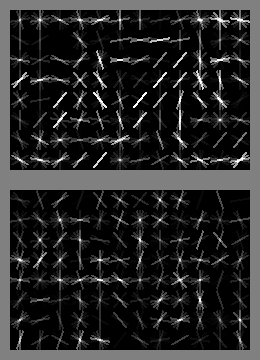 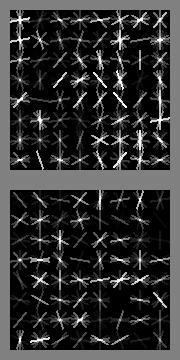 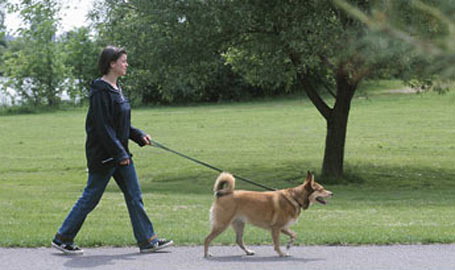 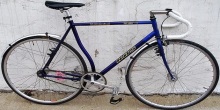 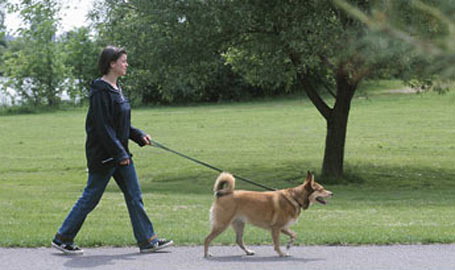 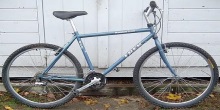 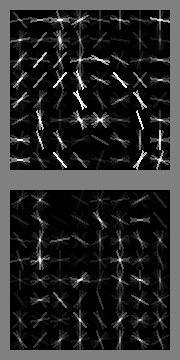 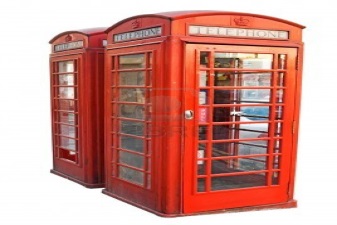 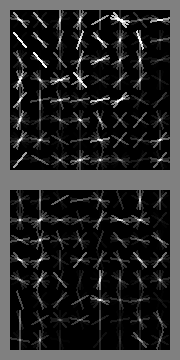 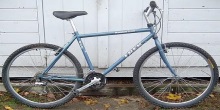 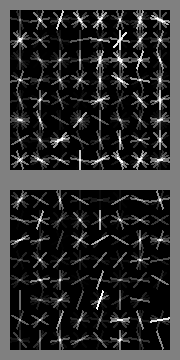 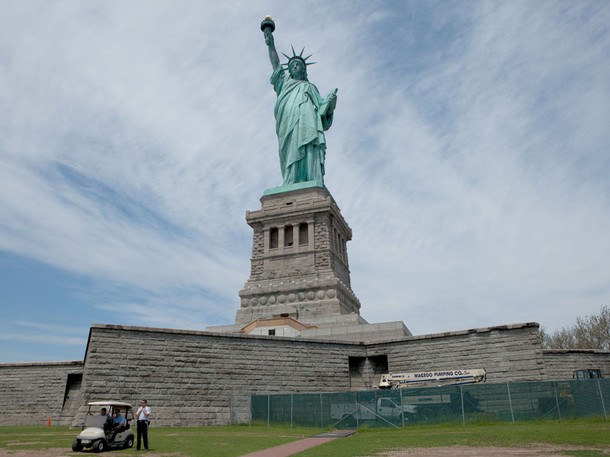 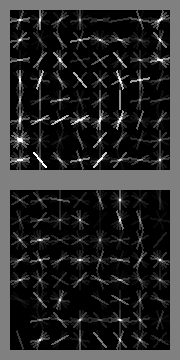 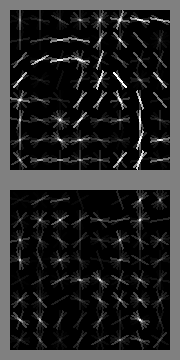 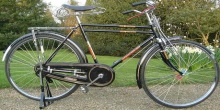 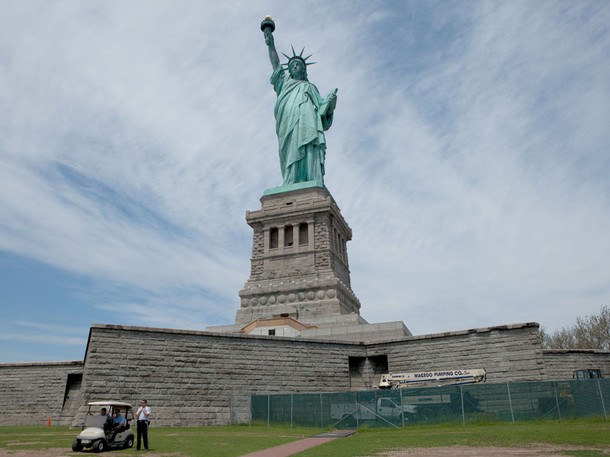 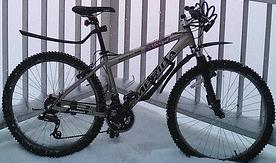 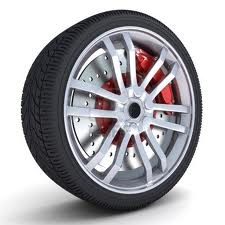 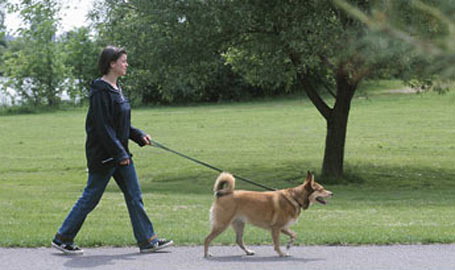 Filter 
(SVM Classifier)
Positives
Negatives
[Speaker Notes: Candidate generation step involves generating a large pool of filters or classifiers given a category.
Filters are generated using +ve and –ve examples using linear classifiers such as SVM, LDA or recently introduced CNNs
Modestly expensive]
Candidate Selection
Impractical to use all generated filters.
Selected Filters (n)
(n << N)
Pool of Filters (N)
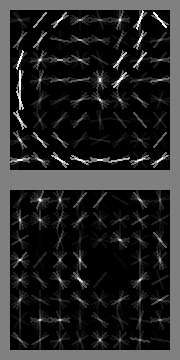 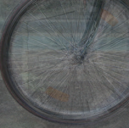 Candidate
Selection
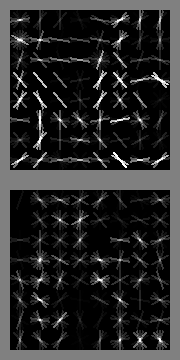 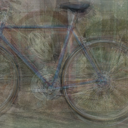 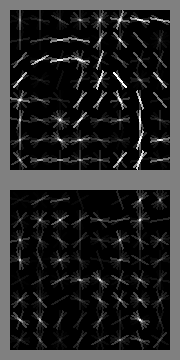 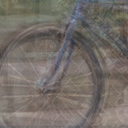 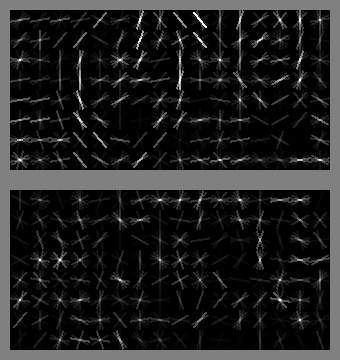 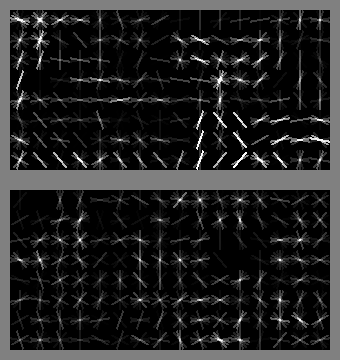 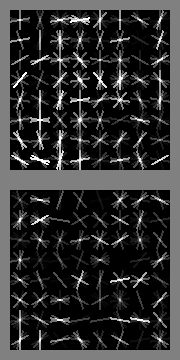 Two sources of inefficiency
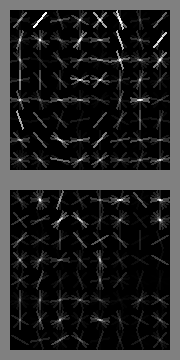 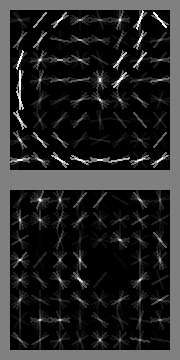 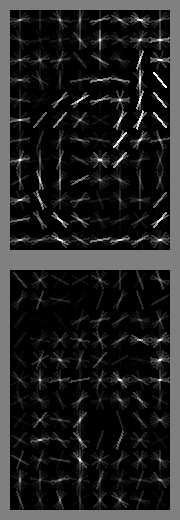 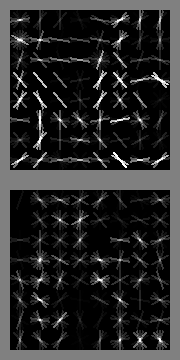 good
bad
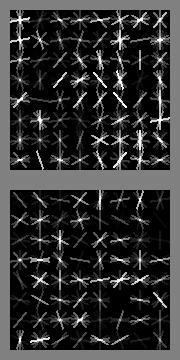 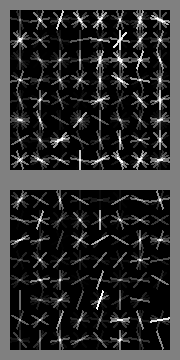 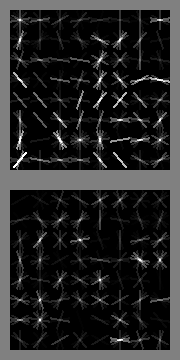 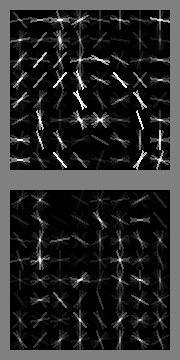 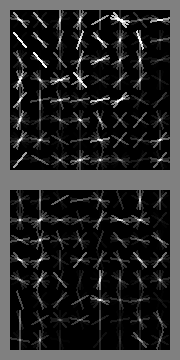 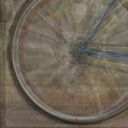 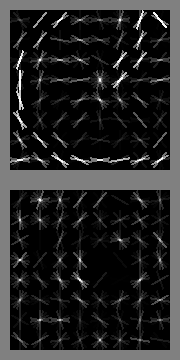 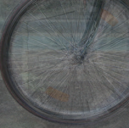 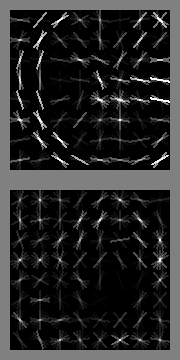 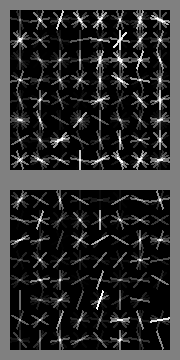 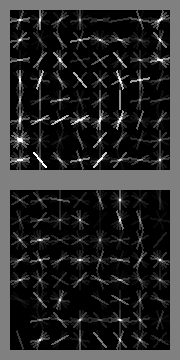 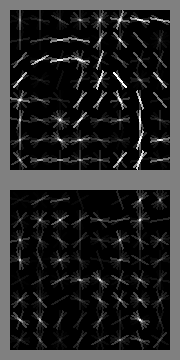 Redundancy
Noise
[Speaker Notes: Impractical to use all generated filters
Therefore these architectures select a small subset of filters from the large pool
There are 2 sources of inefficiency
redundancy – many candidates are highly similar to each other.
Noise
Not all the filters which are generated are discriminative]
Candidate Selection Cont…
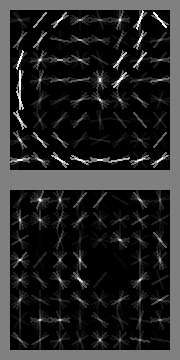 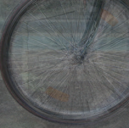 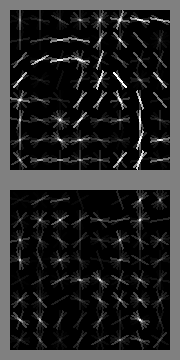 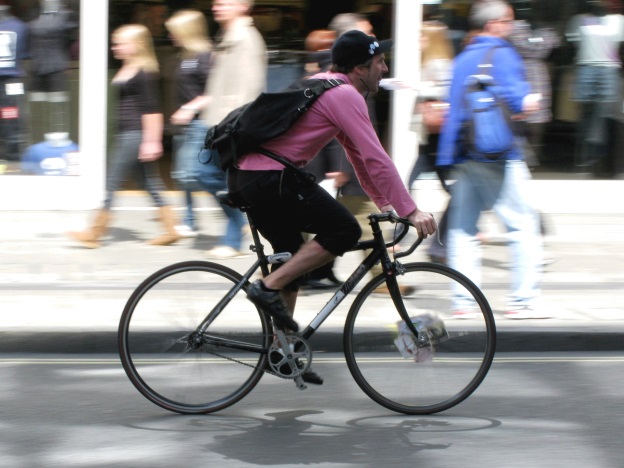 Expensive Evaluation
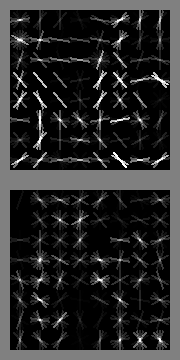 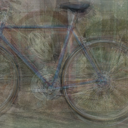 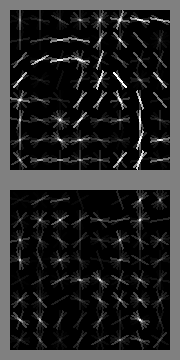 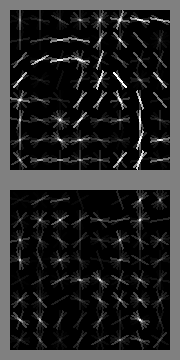 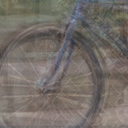 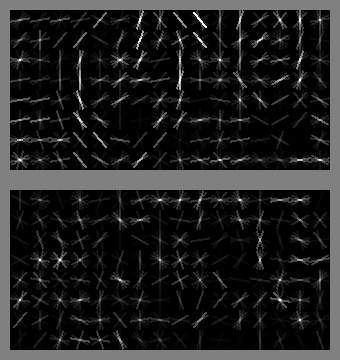 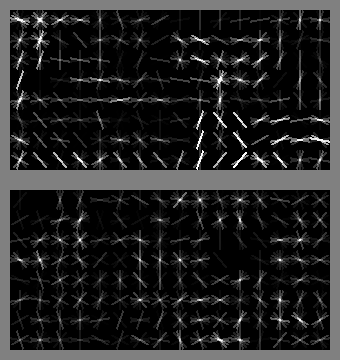 Run as detector
Selected Filters (n)
(n << N)
Pool of Filters (N)
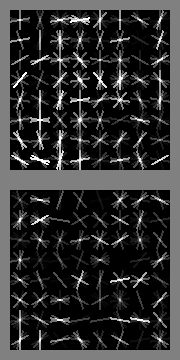 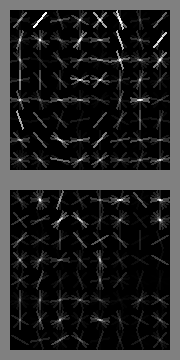 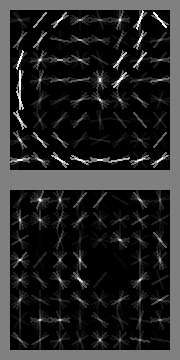 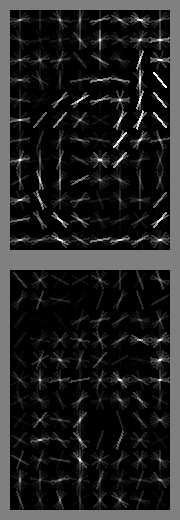 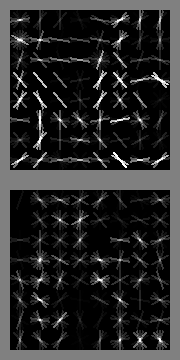 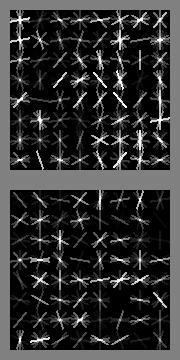 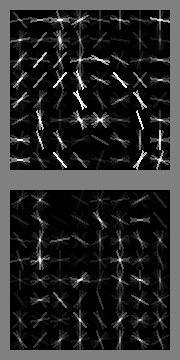 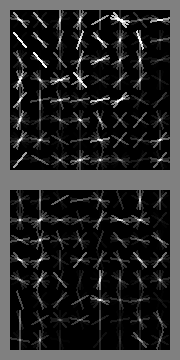 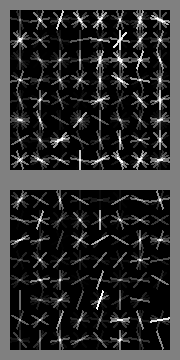 Bottleneck
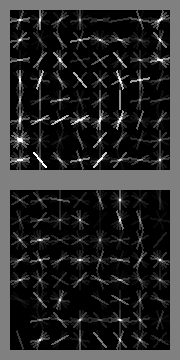 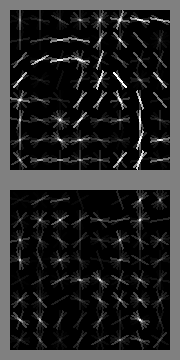 [Speaker Notes: Conventionally done using expensive explicit evaluation.
Each of the filters is run as a detector often in a sliding window fashion classifying thousands of sub windows.
Greedy selection of diverse filters.
Bottleneck]
What we Propose
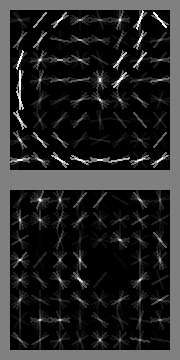 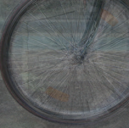 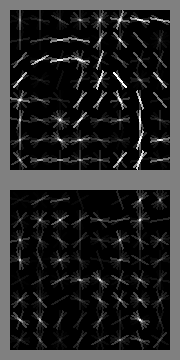 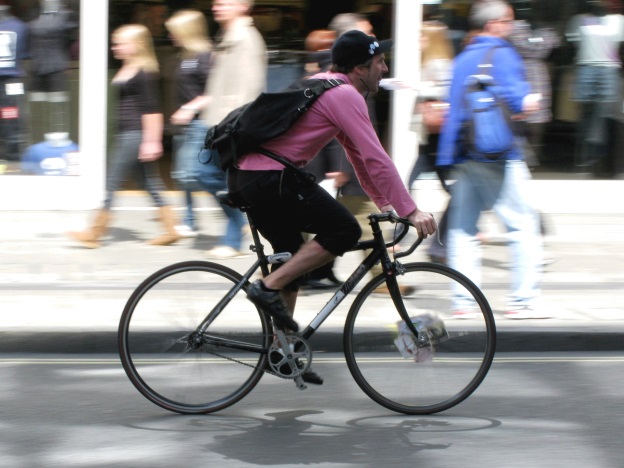 Expensive Evaluation
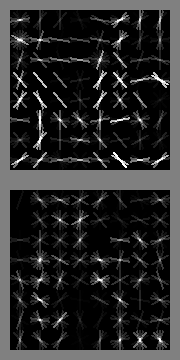 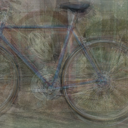 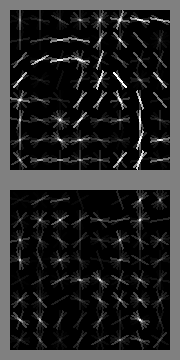 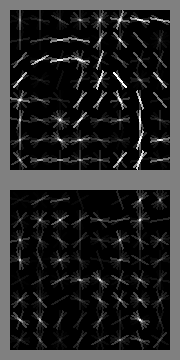 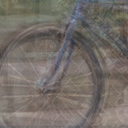 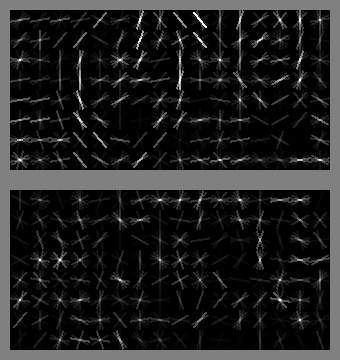 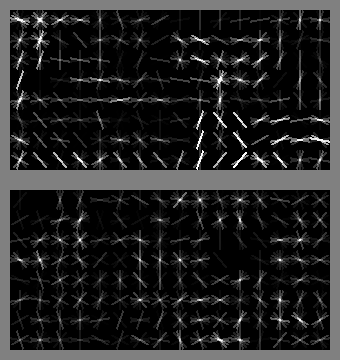 Run as detector
Selected Filters (n)
(n << N)
Pool of Filters (N)
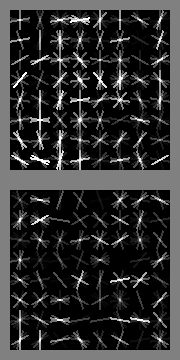 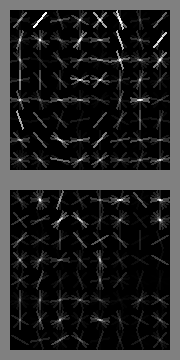 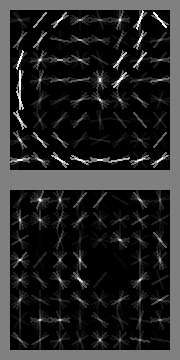 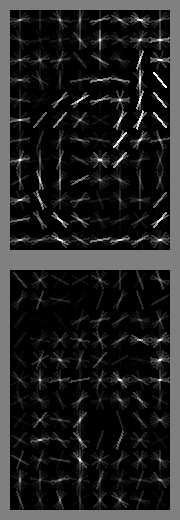 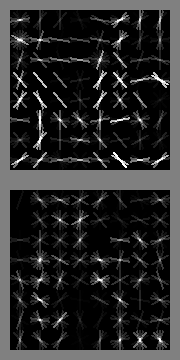 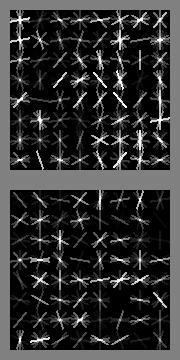 By passes explicit evaluation
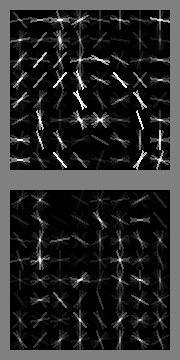 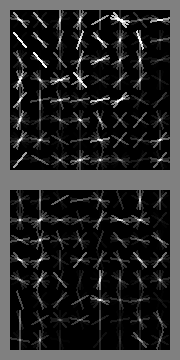 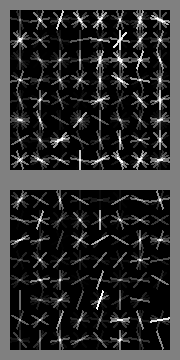 fast
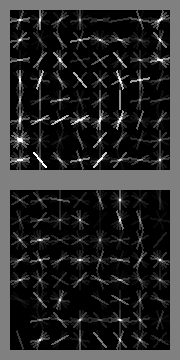 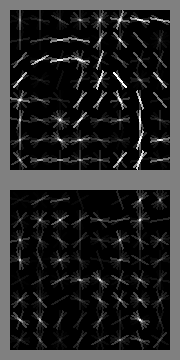 Our Contribution : fast automatic selection of  a subset of discriminative and non redundant filters given a collection of filters
[Speaker Notes: We propose a method which selects a subset of filters by-passing their explicit evaluation on training data.
More generally speaking we present a method which automatically selects a subset of discriminative and non redundant filters given a collection of filters.]
Category Independent Model
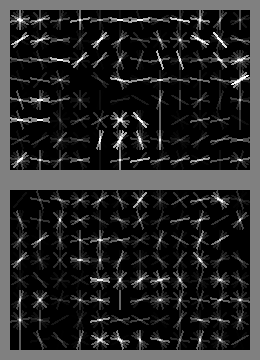 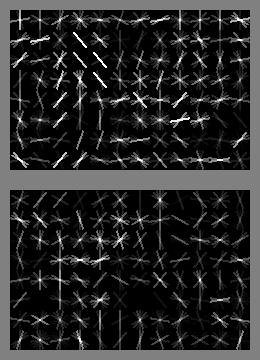 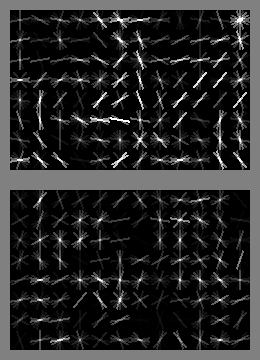 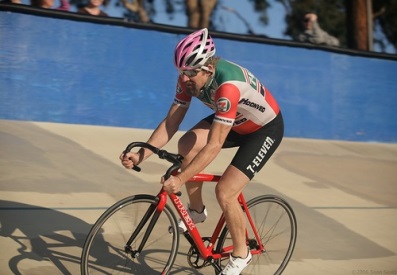 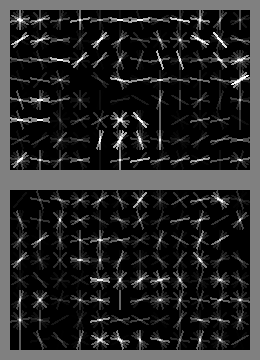 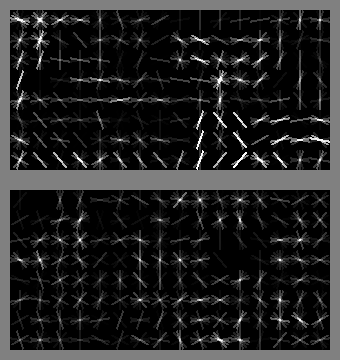 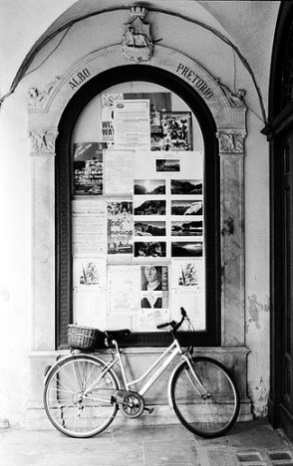 fast
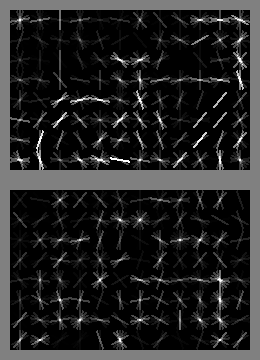 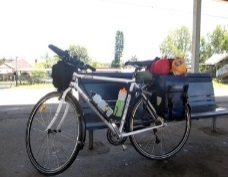 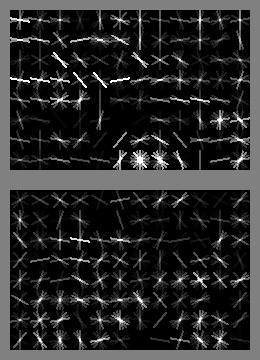 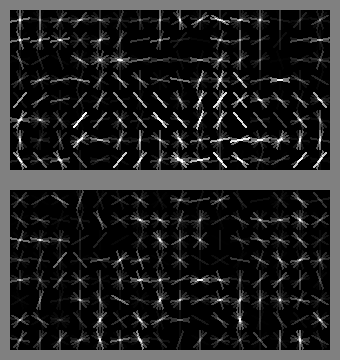 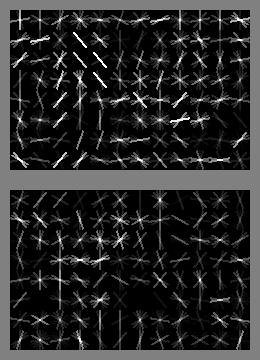 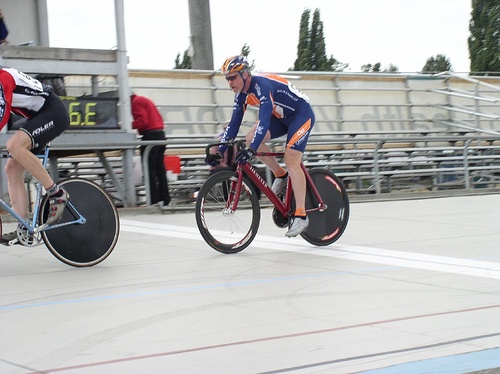 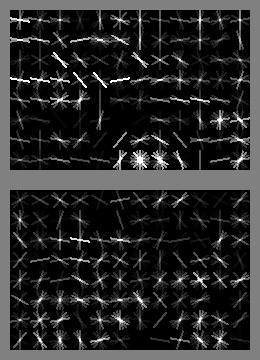 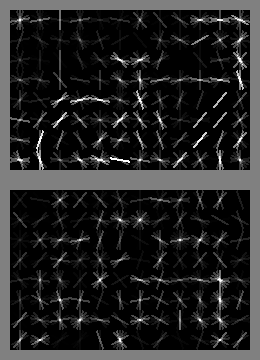 N candidates
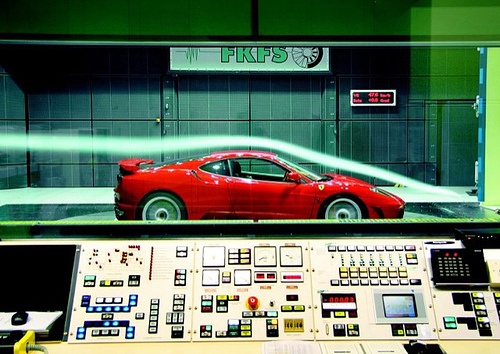 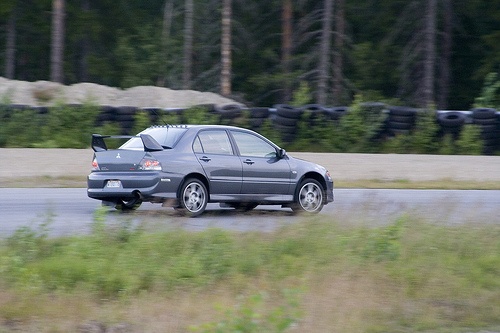 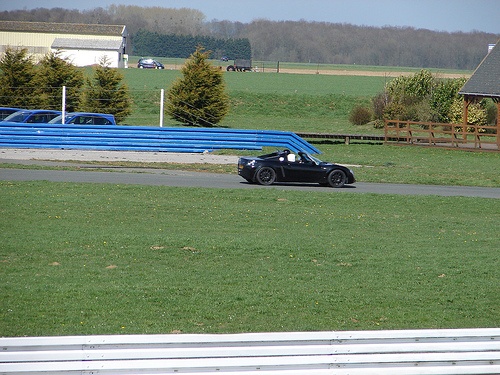 (w , λ)
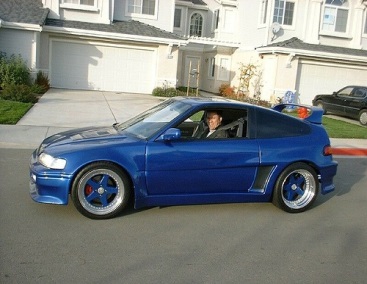 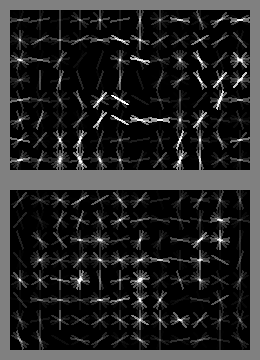 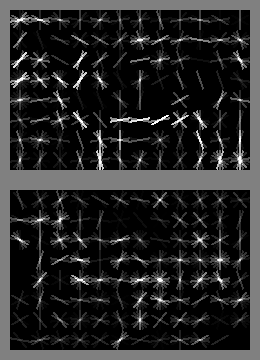 fast
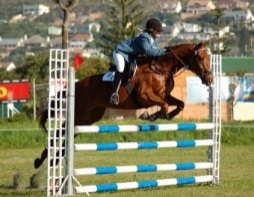 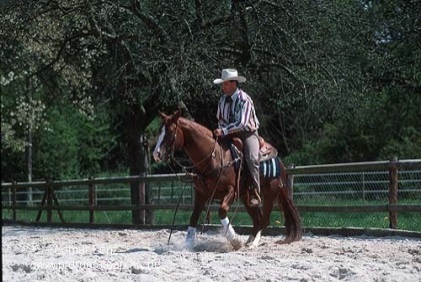 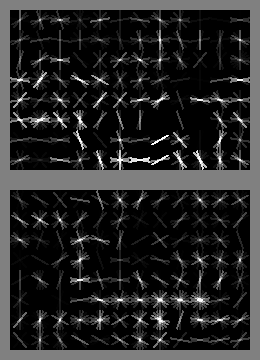 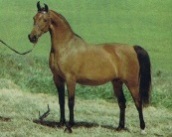 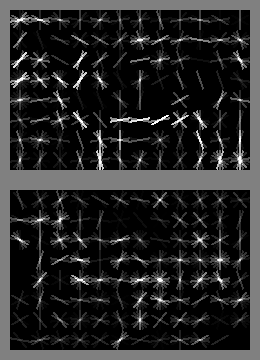 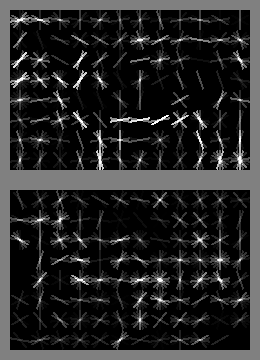 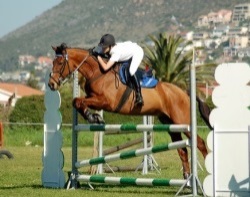 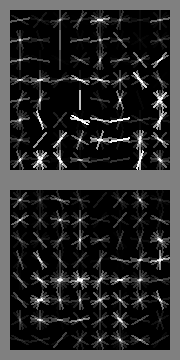 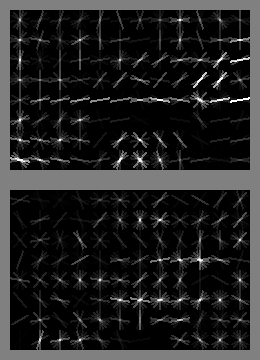 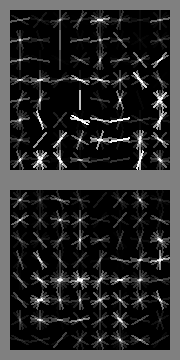 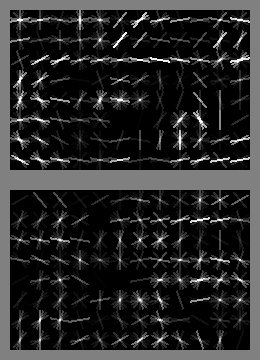 slow
fast
Test Category
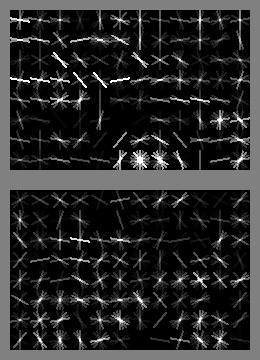 Images +/-
Pool (Candidate Filters)
N >> n
Selected Filters (n)
n selected
Can rank filters as accurately as a direct evaluation on thousands of examples.
[Speaker Notes: Given a set of categories for training we learn a model which ranks filters using their intrinsic properties.
Combine ranking scores with a diversity inducing penalty
Components of the automatic selection procedure once learned, on a set of categories can be applied to a novel category. In that sense it is category independent method for filter selection.
Our method can rank filters as accurately as a direct evaluation on thousands of examples.
We show the usefulness of our approach on two popular methods, Poselets and ESVMs]
Poselets
Poselets are semantically aligned discriminative patterns that capture parts of object.
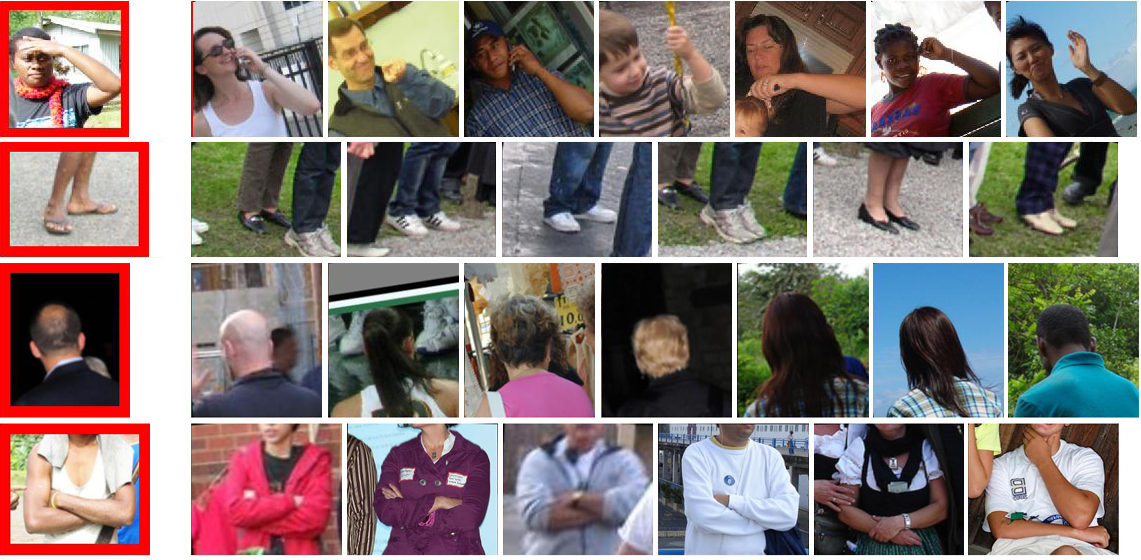 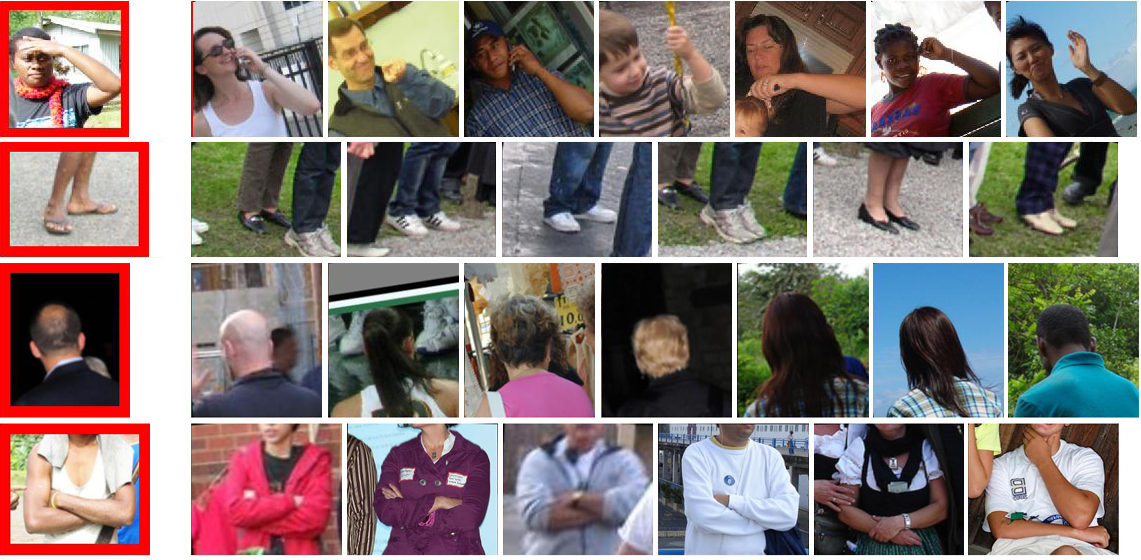 Patches are often far visually, but they are close semantically
[Speaker Notes: Poselets are semantically aligned discriminative patterns that capture parts of object.
Patches are often far visually, but are close semantically.]
Poselet Architecture
Candidate Generation :
Candidate Selection :
[Speaker Notes: Candidate genration step for poselets involves generating thousands of random windows over the object. Clustering them using keypoint annotations and training linear SVMs for each cluster/poselet.
Candidate selection step involves evaluation on each poselet on a held out set followed a greedy coverage based method to select complementary poselets.
Its takes 20 Hrs to train a poselet model for a category on a 6 core machine
24 % of the time is spent in candidate genration
Overwhelming 76% is spent for selection]
ESVM
SVM for each positive example
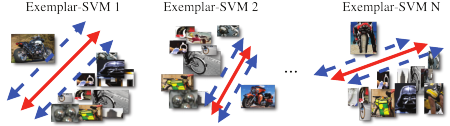 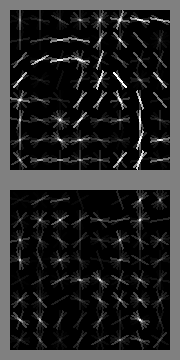 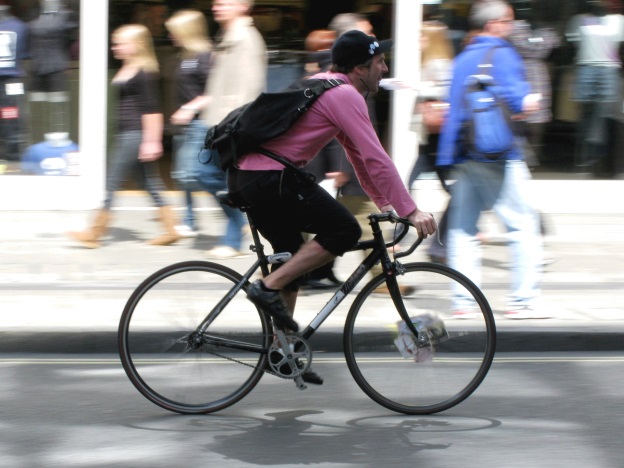 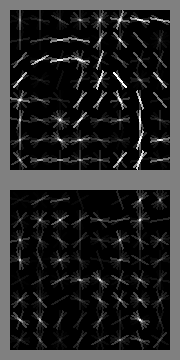 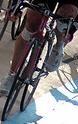 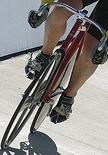 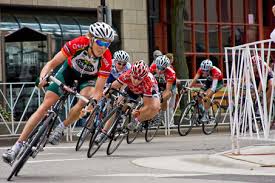 Test time
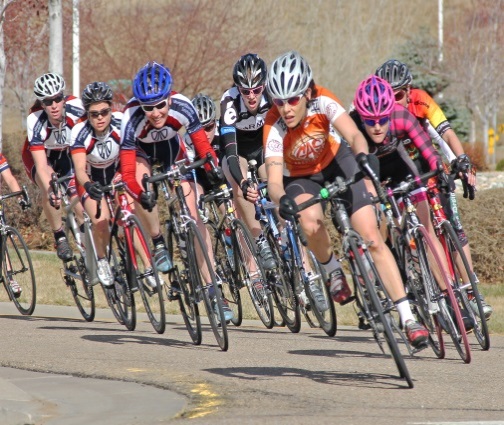 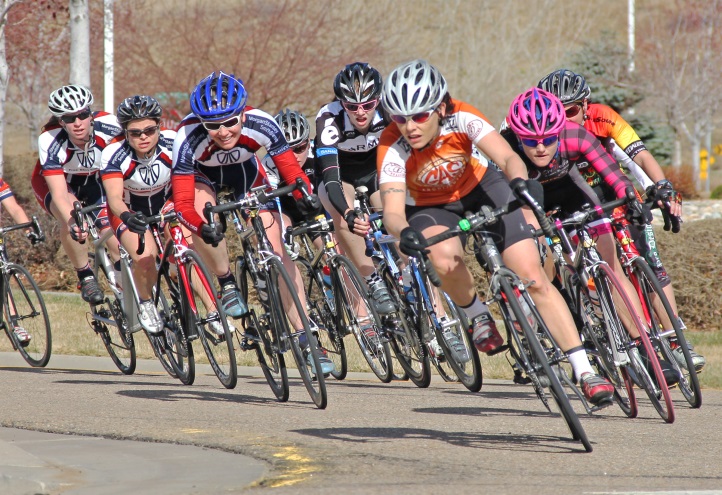 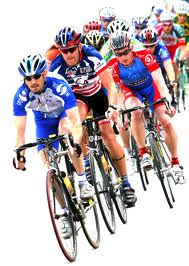 Redundant Exemplars
Save significantly in training time if we can quickly select small set of relevant exemplars.
[Speaker Notes: Each positive example is used to learn a HOG filter, that discriminates positive from background instances.
Number of exemplars = number of positive instances.
Each of these exemplars are run as detectors during test time
Exemplars are likely to be redundant
We can save significantly in training time if we can quickly select small set of relevant exemplars.]
Good / Bad Filters
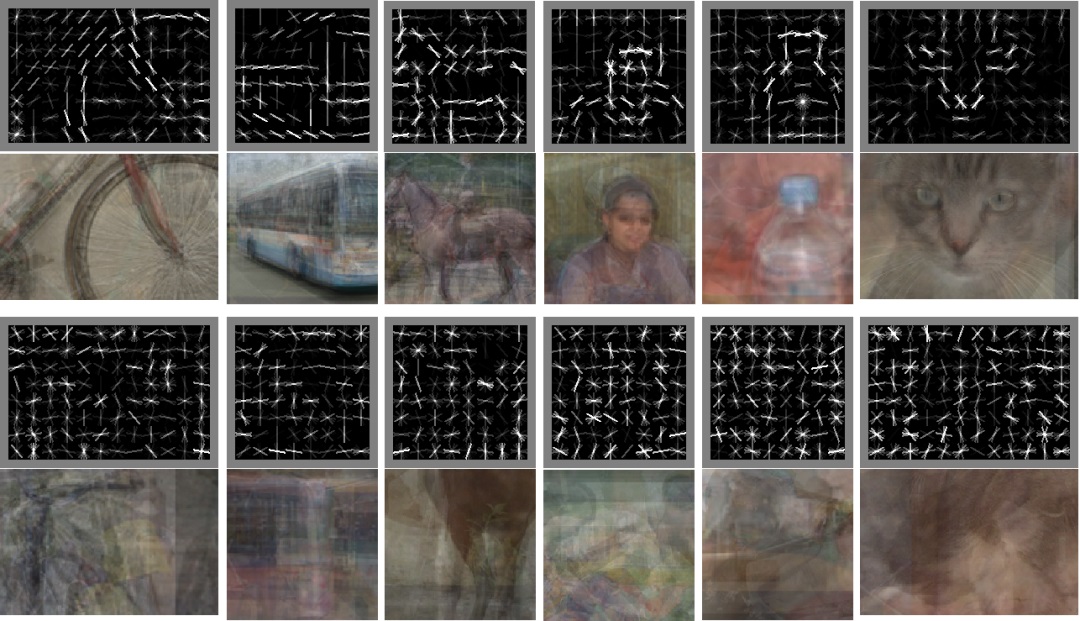 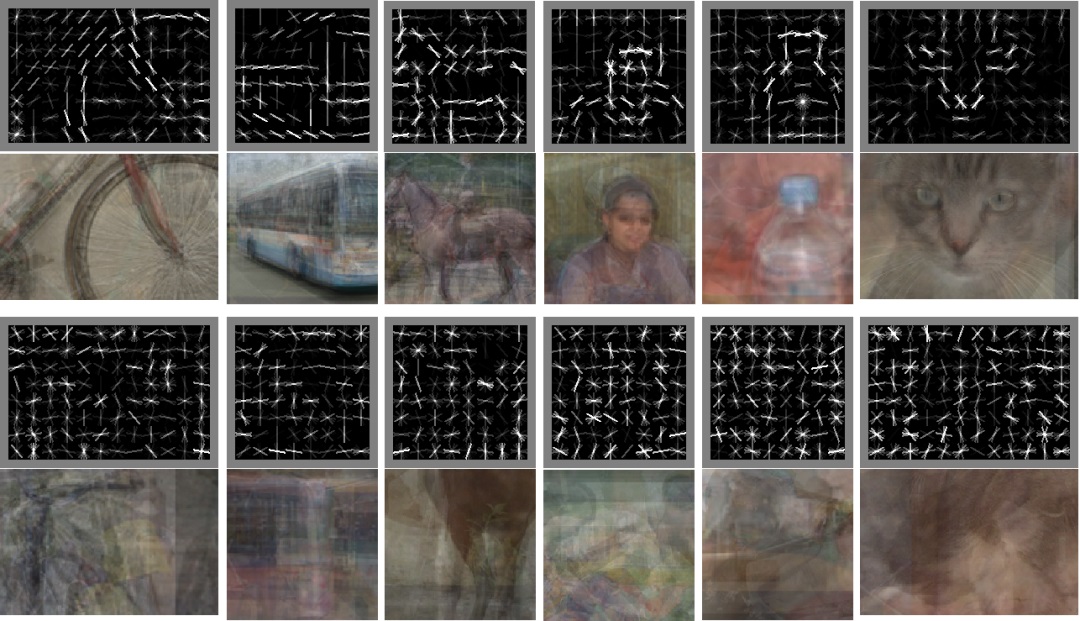 Good Filters
Bad Filters
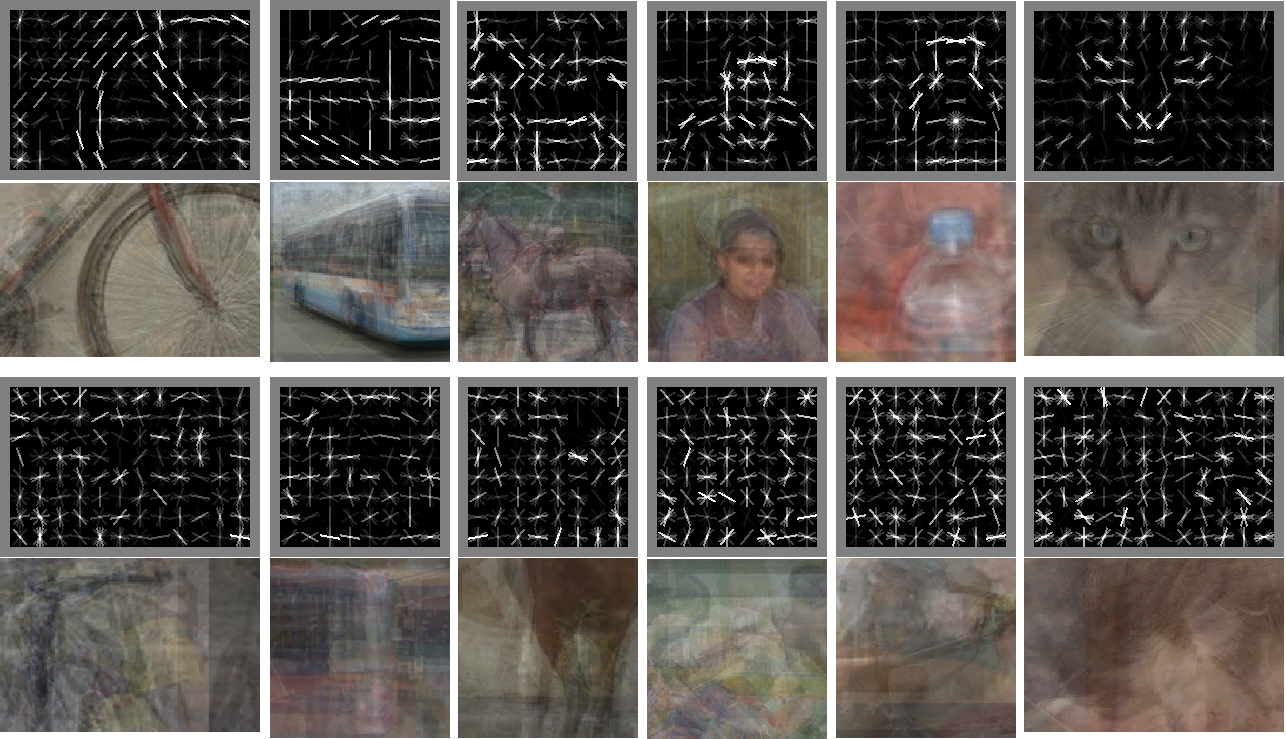 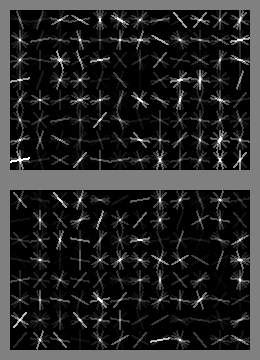 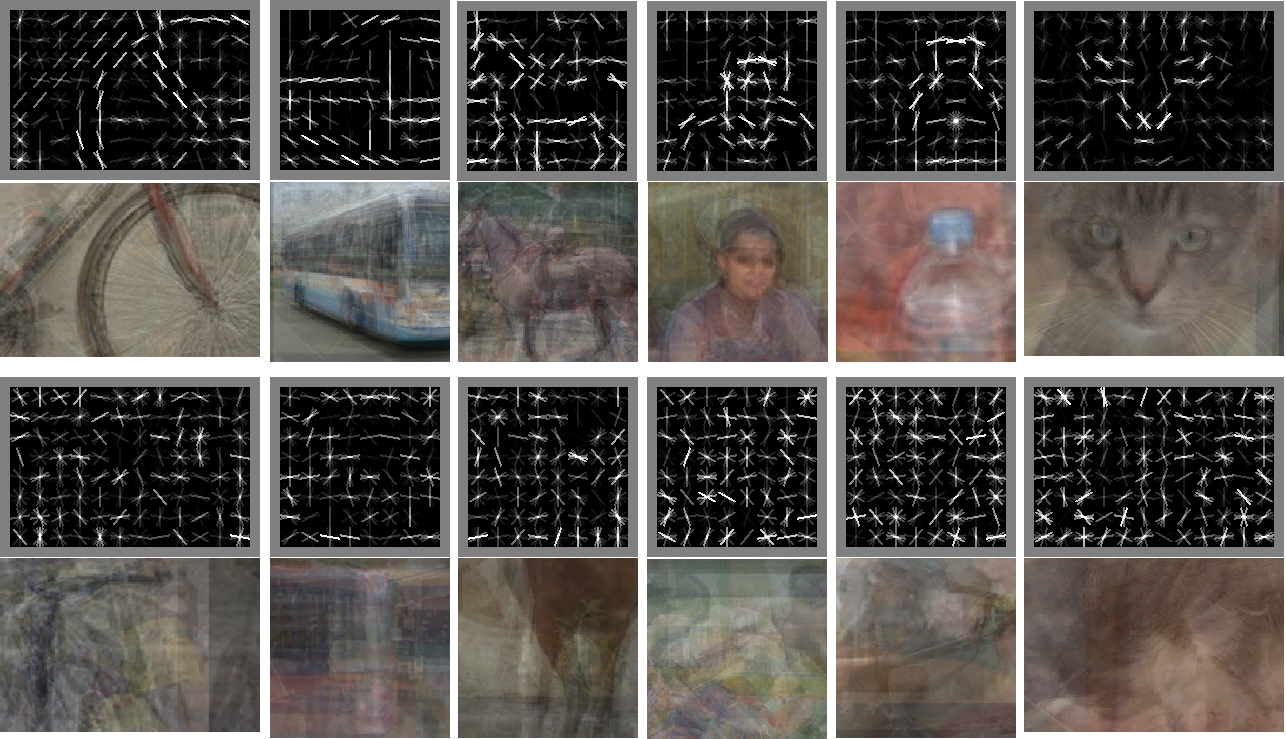 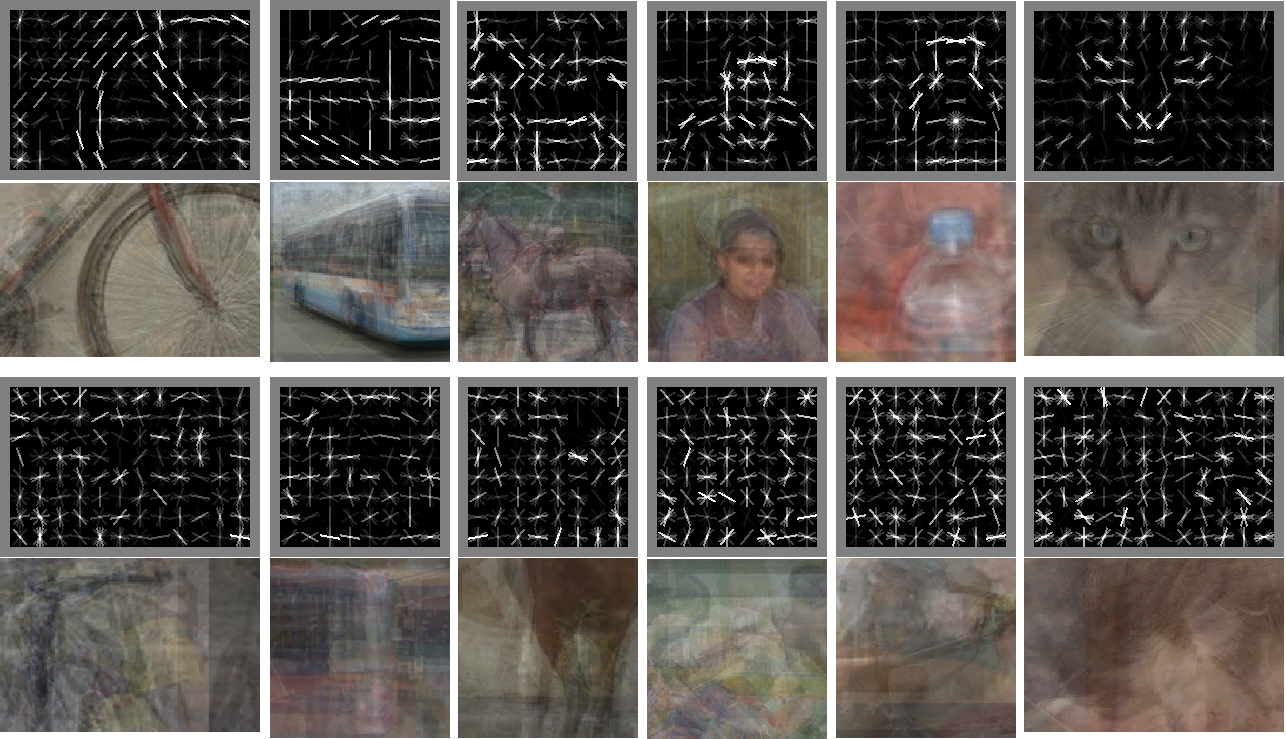 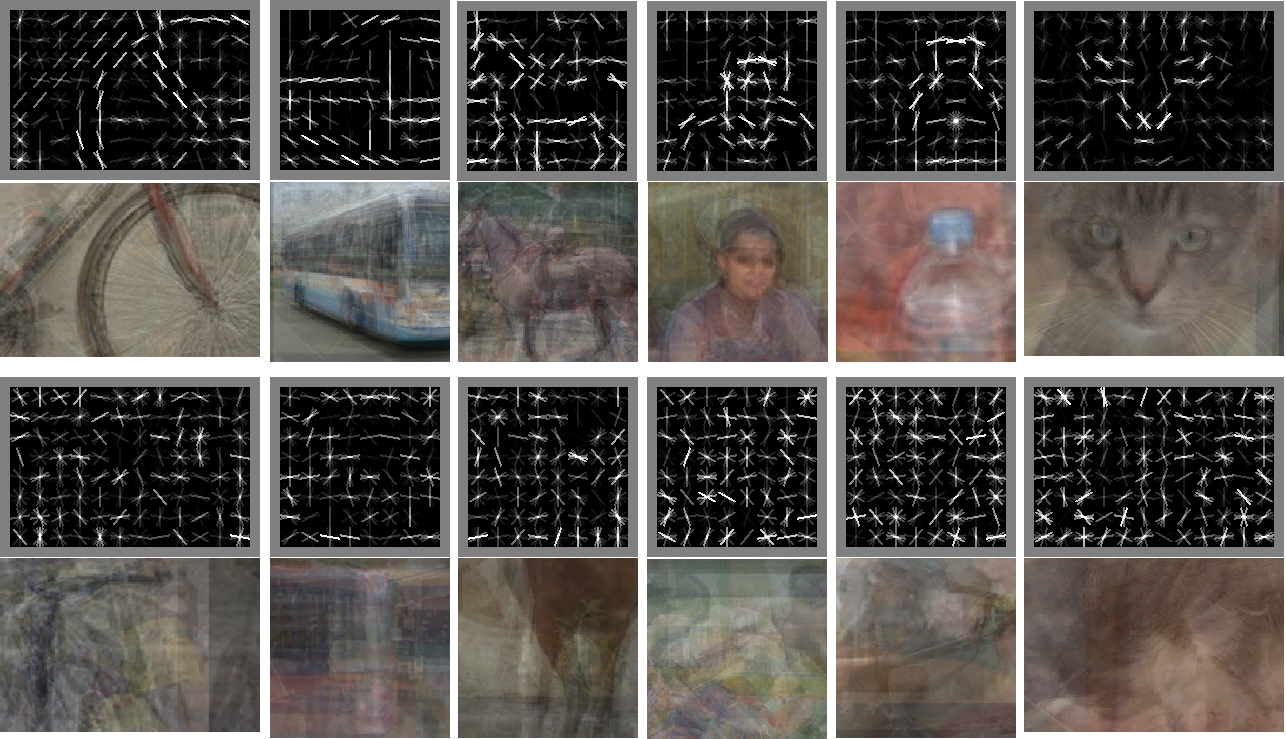 Gradient orientation within a cell (active simultaneously)
Gradient orientation of neighboring cells (lines, curves)
[Speaker Notes: Good filters across categories exhibit common traits, low clutter and gradients are spatially correlated. 
Neighboring gradient orientation bins are active simultaneously – due to the fact that template has to account for small variation in local gradeint in order to be robust.
Dominant orientation bins of neighboring cells tend to coincide forming line segments - Contours of objects often exhibit such traits
Or disagree by an angle forming curves and corners]
Features for filter Ranking
Norm:  consistent with high degree of alignment. 
Normalized Norm: Makes norm invariant to filter dimension. 





Cell Covariance: Different orientation bins within a cell are highly structured. Gao et al. ECCV 2012
Cell Cross Covariance: Strong correlation between filter weights in nearby spatial locations.
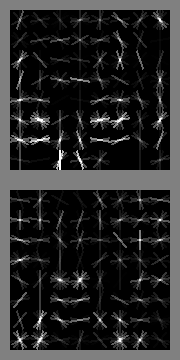 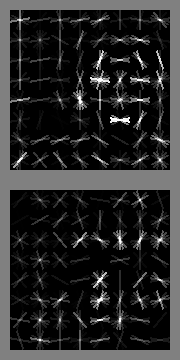 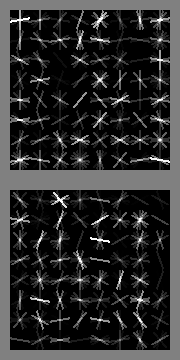 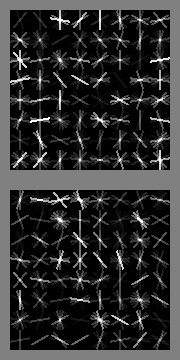 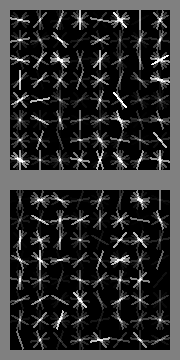 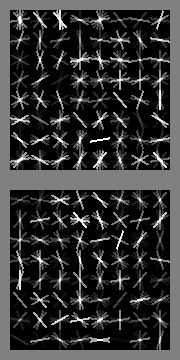 Decreasing Norm
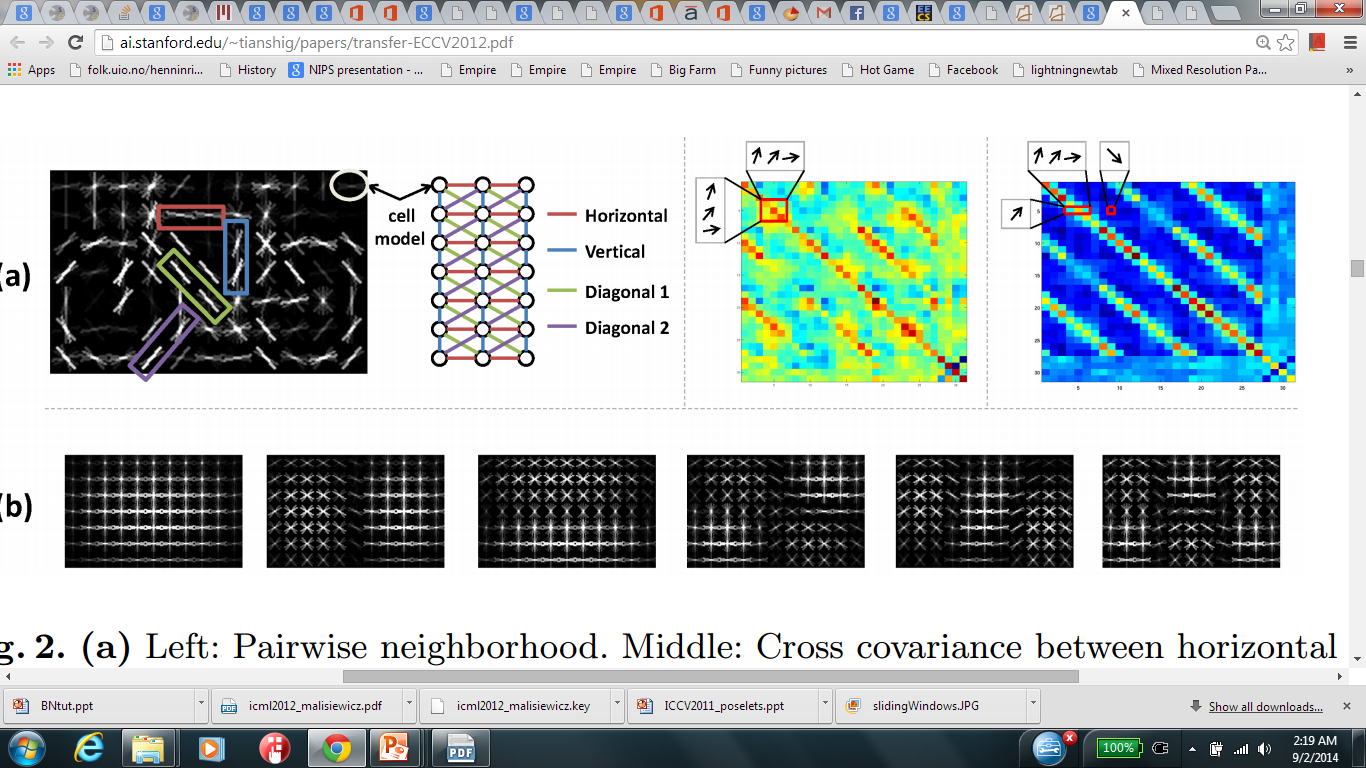 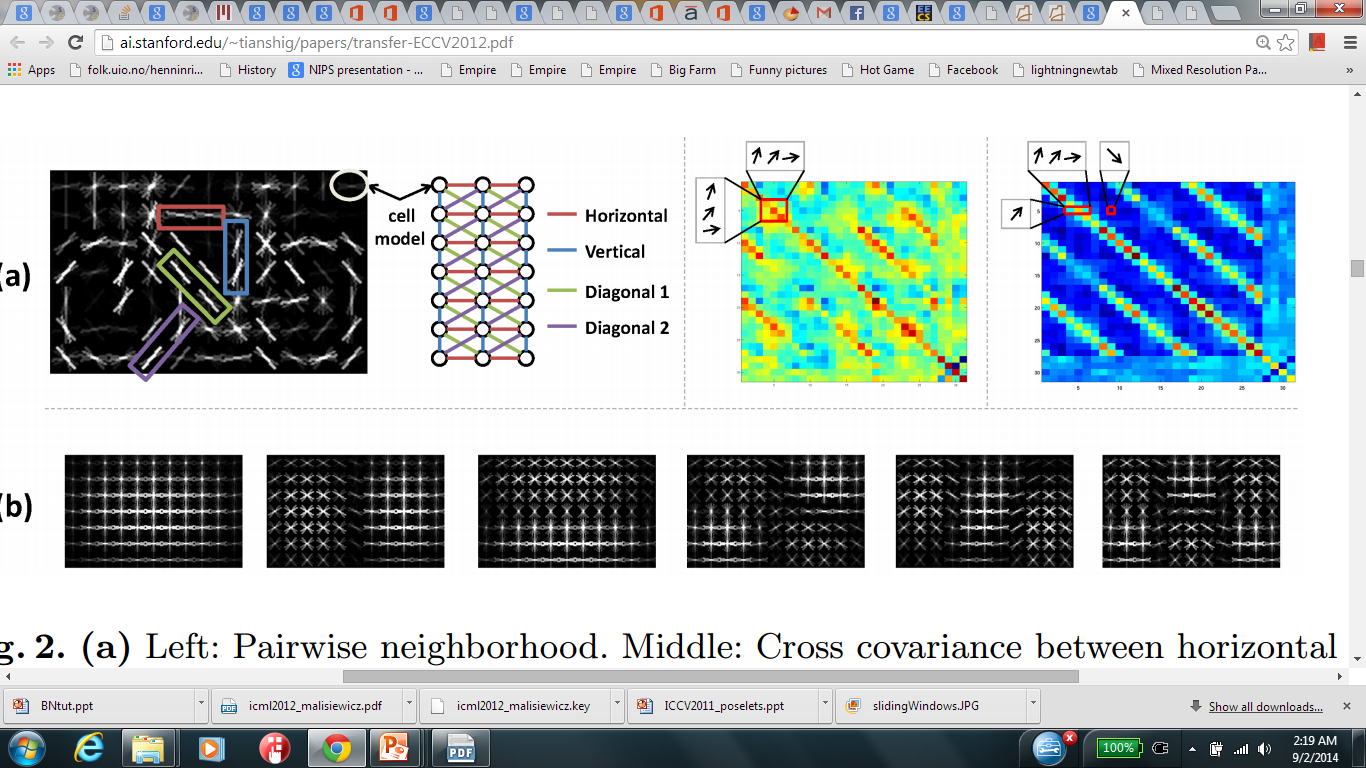 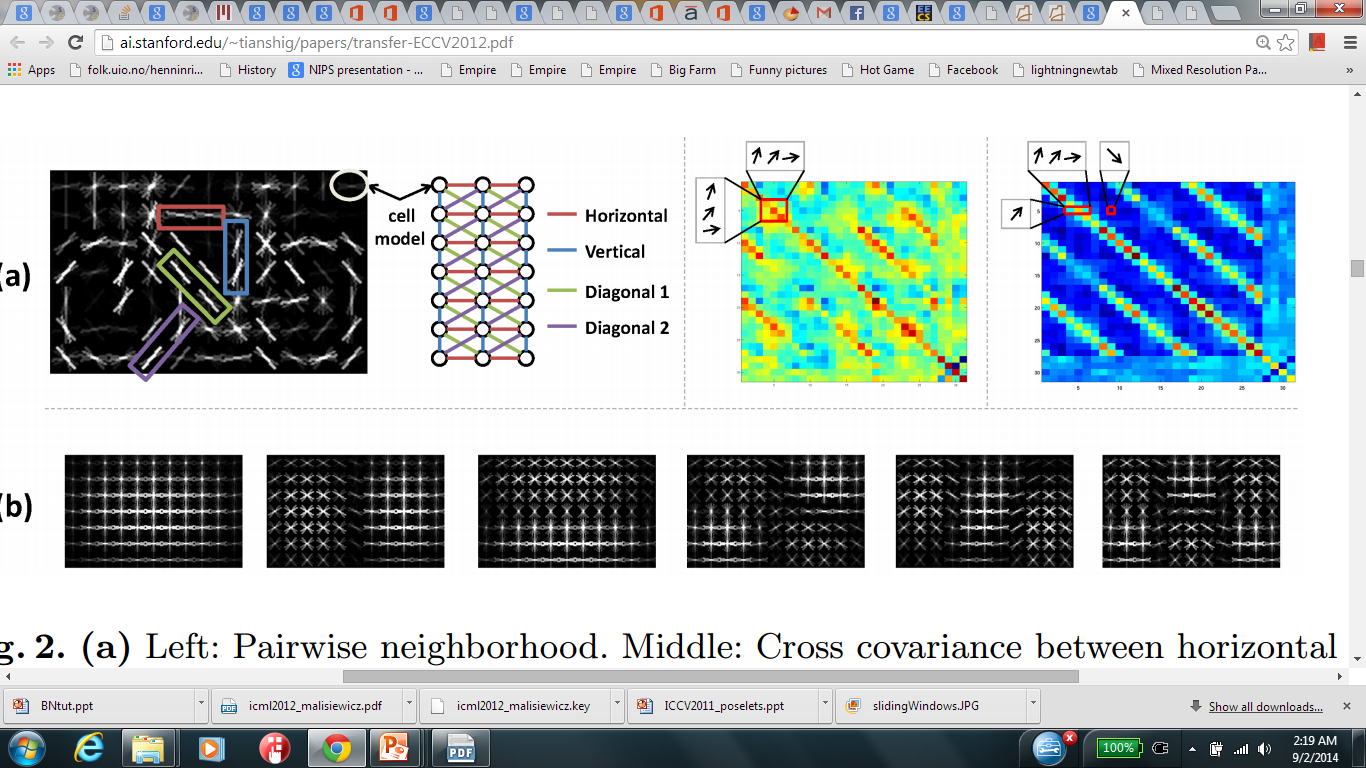 Cell Covariance
Cell Cross Covariance
Learning to Rank Filters
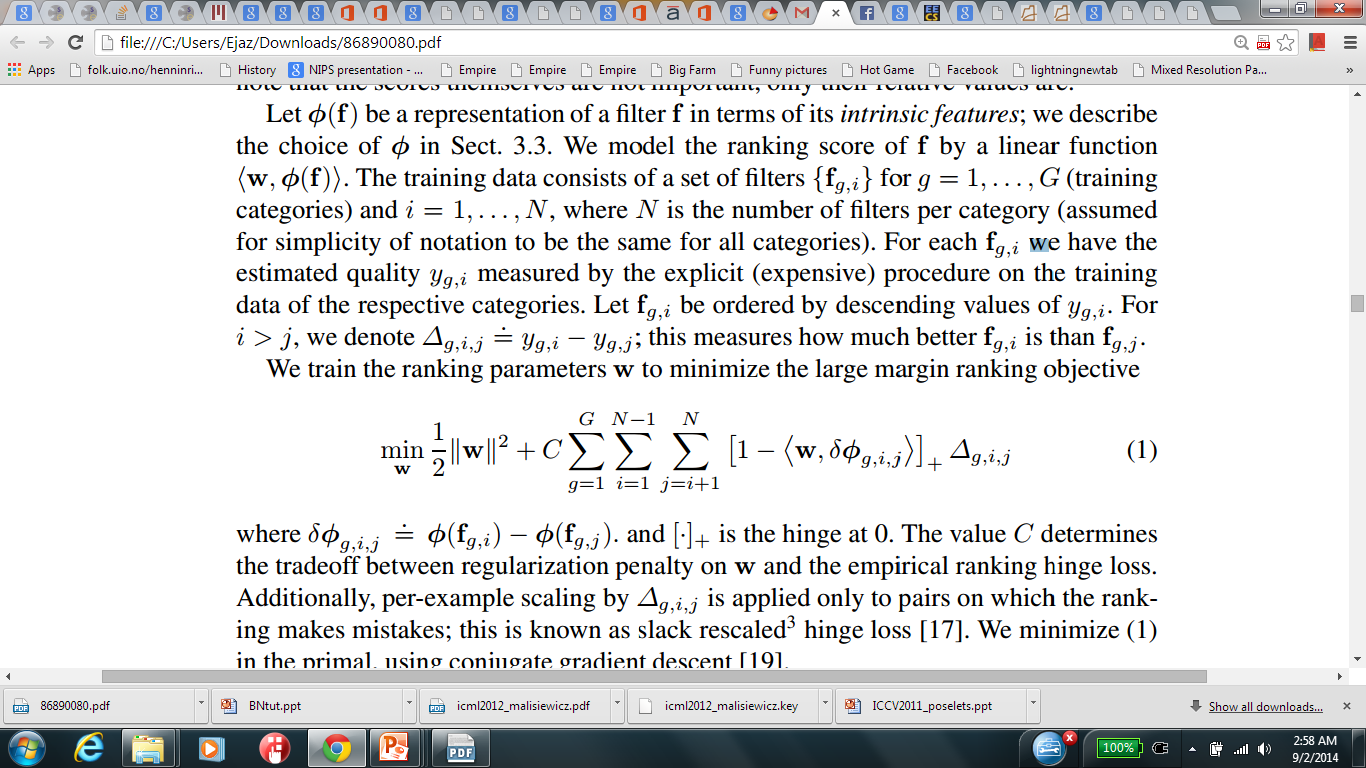 Greedy approximation for Diversity
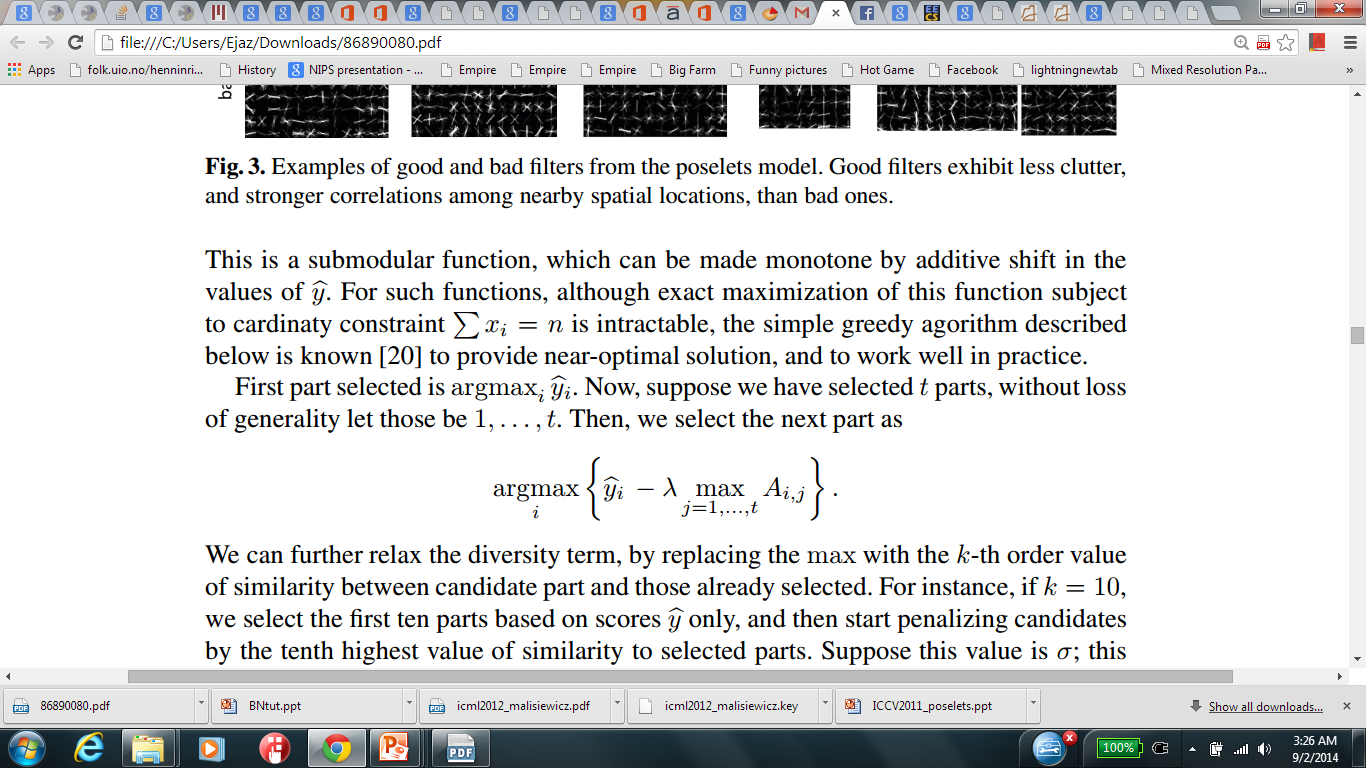 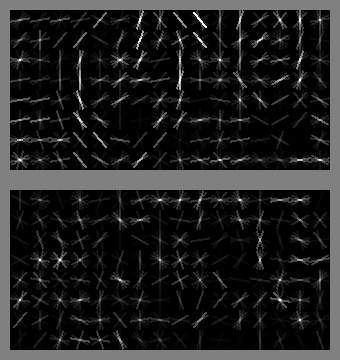 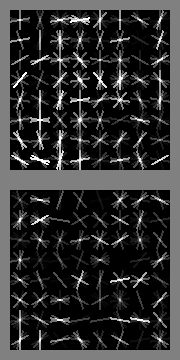 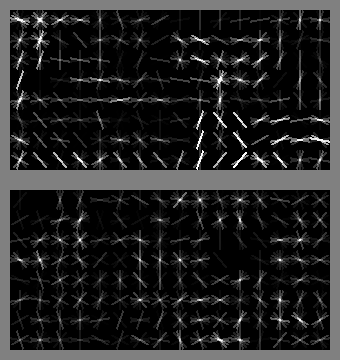 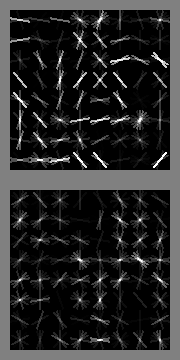 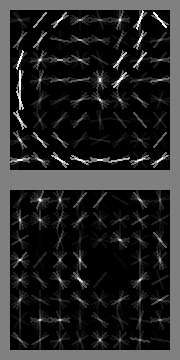 0.9
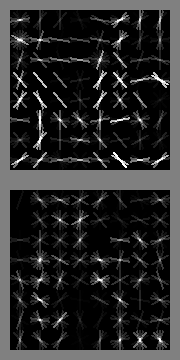 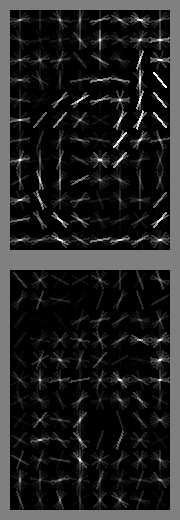 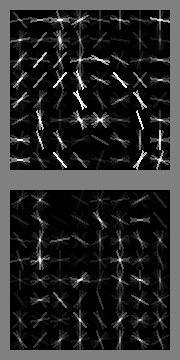 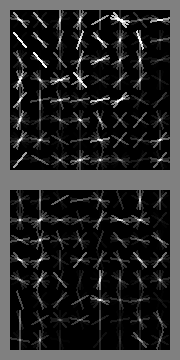 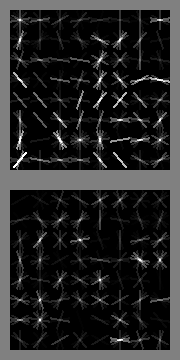 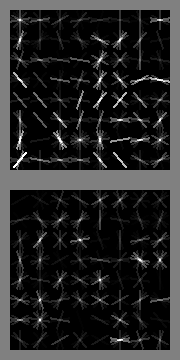 0.1
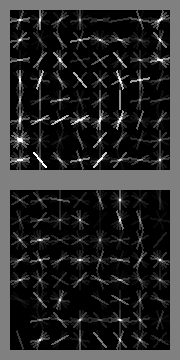 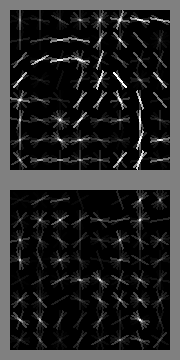 Added to selected set
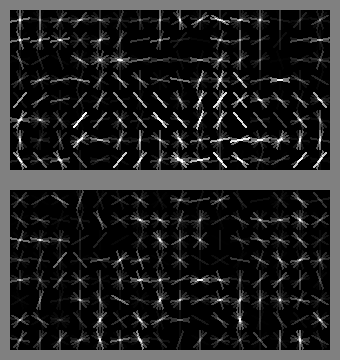 0.4
Selected Filters
Not yet Selected
[Speaker Notes: Relax diversity term 
Replace max with kth order similarity
Makes less likely that we reject a good filter because a single other selected filter is somewhat similar to it.]
LDA Acceleration
Our Selection Method
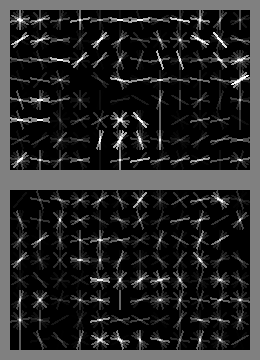 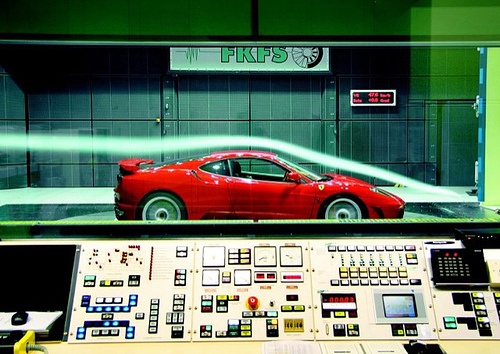 SVM bootstrapping
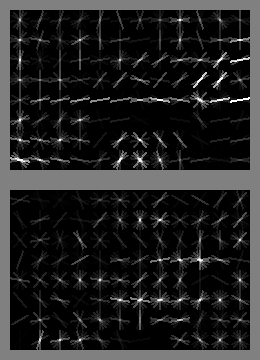 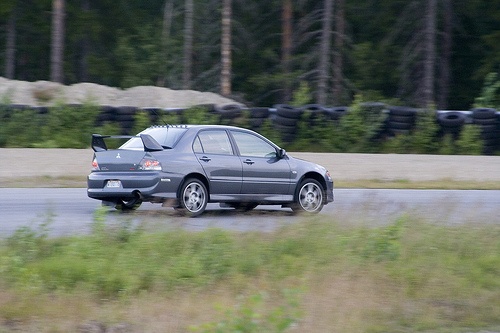 (w , λ)
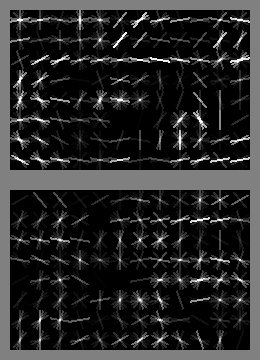 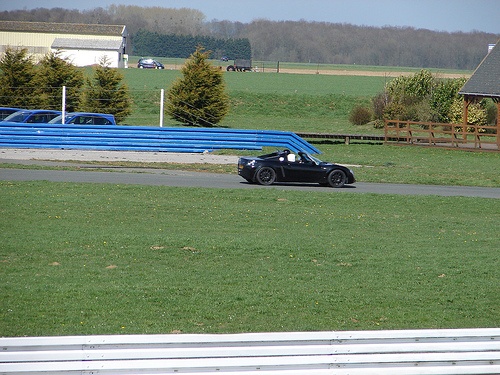 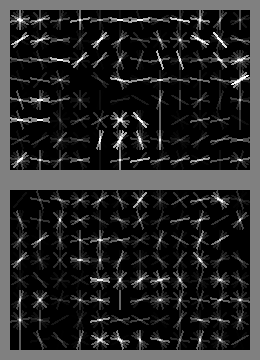 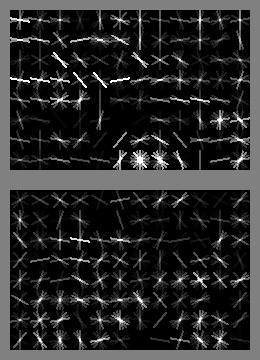 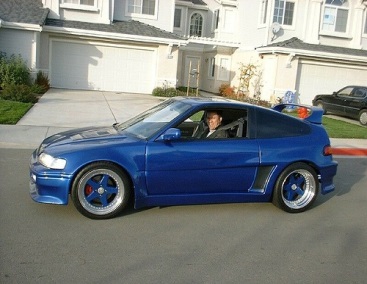 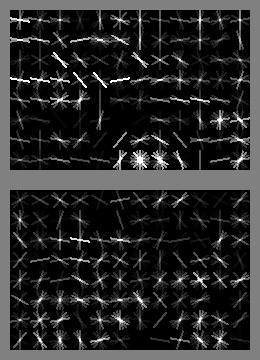 Good
performance
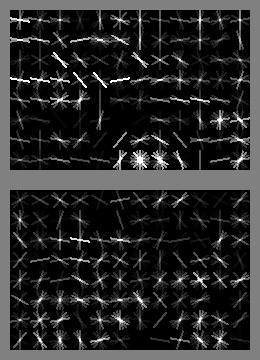 n Selected Filters
(SVM)
N SVM filters
(Candidate Generation)
Poor performance
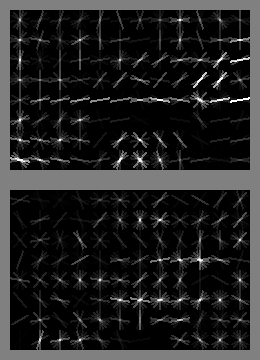 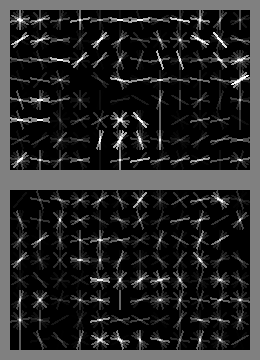 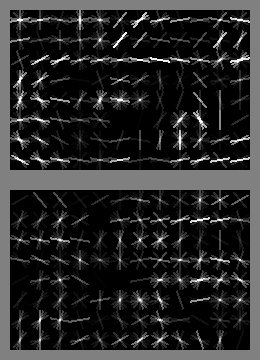 LDA
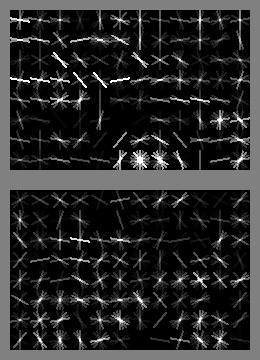 (w , λ)
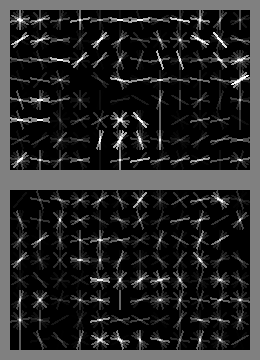 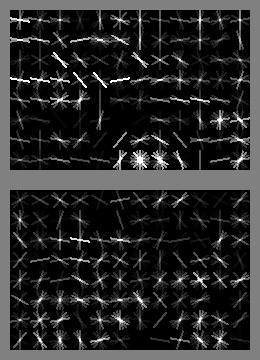 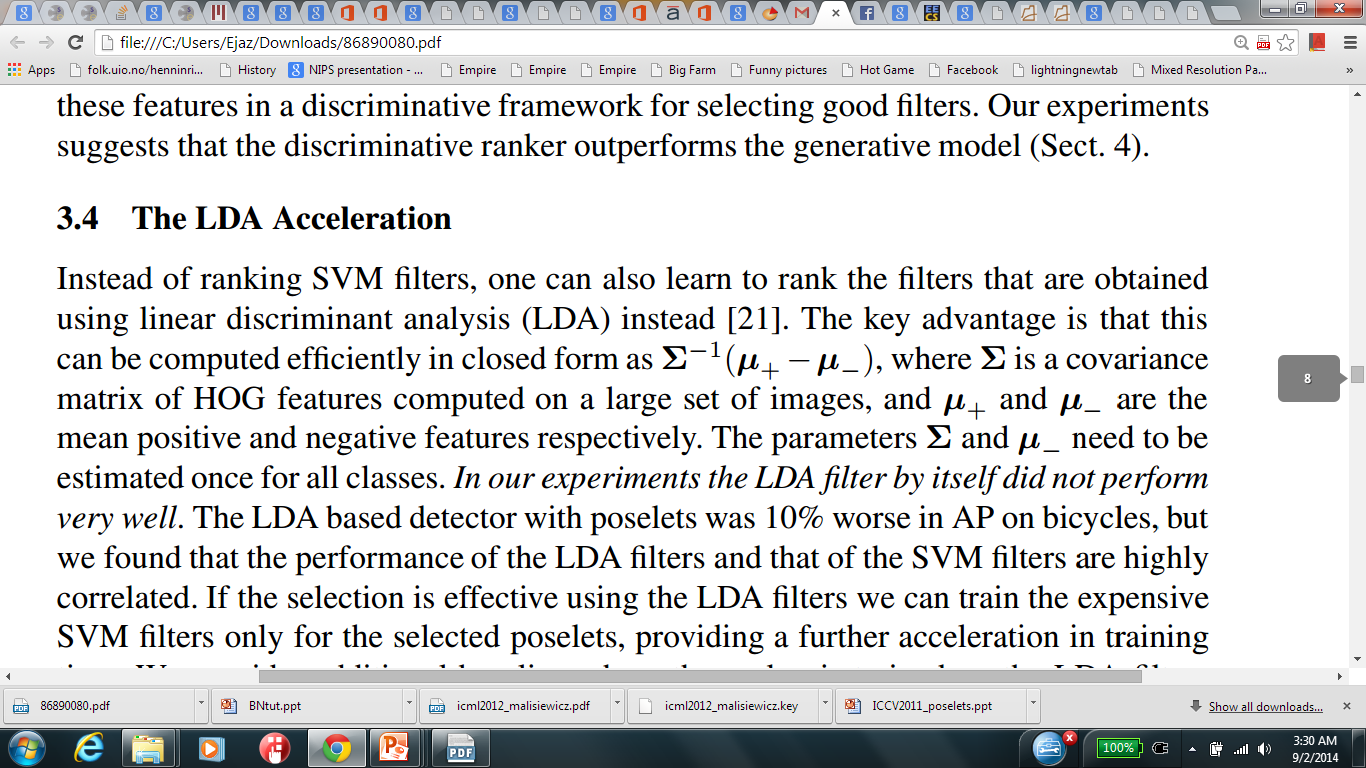 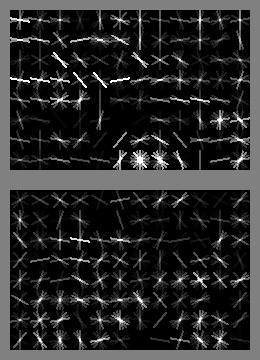 n Selected Filters
(LDA)
SVM bootstrapping
N LDA filters
(Candidate Generation)
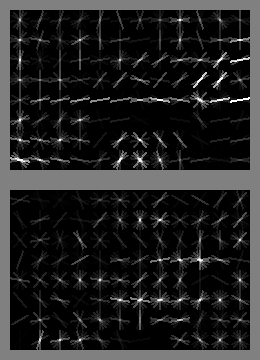 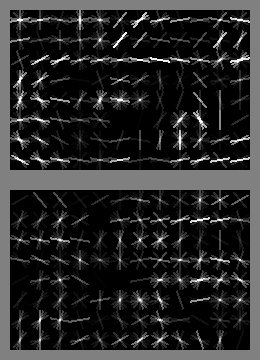 Selection with 
LDA Acceleration
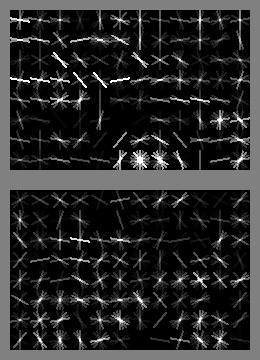 n Selected Filters
(SVM)
Good
performance
[Speaker Notes: Instead of SVM filter one can learn to rank using LDA filters
Σ is covariance matrix of HOG features
μ+ mean positive features
μ- mean negative features
Σ and μ- estimated once for all categories
LDA filter by themselves do not perform very well.
Performance of LDA filters and SVM filters is highly correlated.
Select filters using LDA filters and train SVM filters only for selected filters.]
Experiments with Poselets
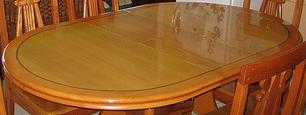 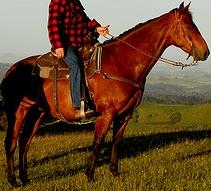 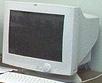 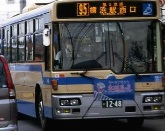 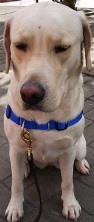 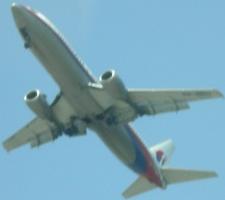 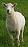 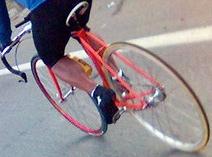 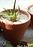 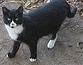 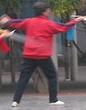 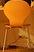 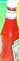 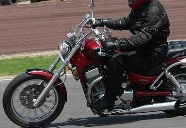 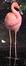 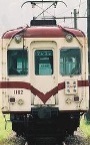 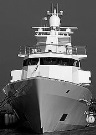 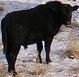 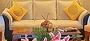 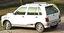 Test category
Filters used for training from remaining categories
800 poselet filters for each category
Goal : given a category select 100 out of 800 filters
Ranking task
Detection task
Performance of Ranker
Predicted ranking vs true ranking as per AP scores.
Norm
(svm)
Σ – Norm
(svm)
Gao et al. ECCV 2012
Rank
(lda)
Rank
(svm)
<
<
<
[Speaker Notes: Oracle
10%
Random
Norm (svm)
Σ – norm (svm)
Rank (svm)
Rank (lda)
+ Div – above algorithms with diversity term added.]
Detection Results
Speed up w.r.t. Oracle
Rank (lda) + Div
2X Seeds
By constructing a poselet detector using selected filters
8x
Rank (svm) + Div
3x
Oracle (expensive evaluation)
1x
Σ – Norm (svm) + Div
3x
Increasing Performance
Norm (svm) + Div
3x
Rank (lda) + Div
8x
Rank (svm)
3x
Order of magnitude Speed up.
Improved performance than Oracle
10% Val
2.4x
Σ – Norm (svm)
3x
Norm (svm)
3x
Random
8x
Experiments with exemplar SVMs
Each category has 630 exemplars on average.
Goal select 100 exemplars such that they reproduce result for optimal set of 100 exemplars.
Optimal set – weights of each exemplar in the final scoring model. (Oracle)
Frequency of exemplars
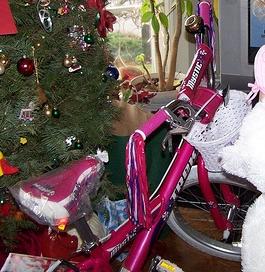 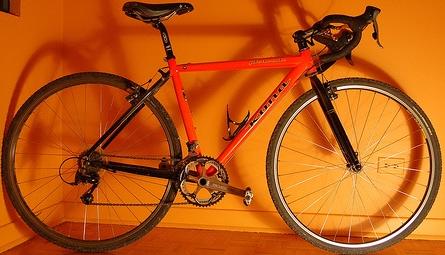 Frequent Exemplar
Rare Exemplar
[Speaker Notes: we have some experiments with exemplar SVM, and the results show that our ranking approach is effective there as well (on an architecture different from poselets).]
Conclusion
We have presented an automatic mechanism for selecting diverse set of discriminative filters.
Order of magnitude improvement in training time.
Our approach is applicable to any discriminative architecture that uses a collection of filters.
Insight into what makes a good filter for object detection.
Can be used as an attention mechanism during test time
Reduce number of convolutions / hashing lookups.
Bottom line: One can tell whether a filter is useful for a category without knowing what that category is, just by “looking” at the filter.
[Speaker Notes: Our method can rank filters as accurately as a direct evaluation on thousands of examples for the category.]